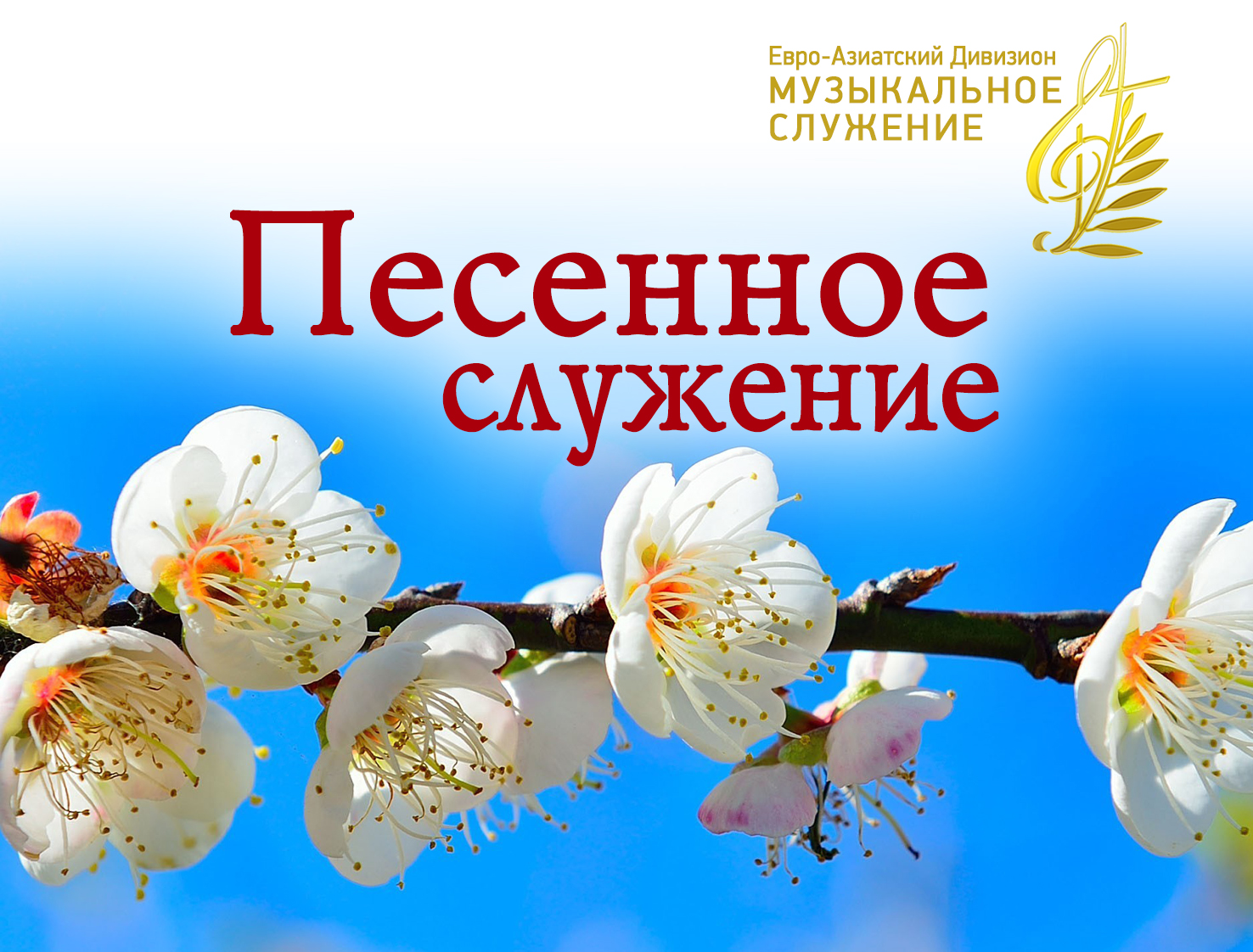 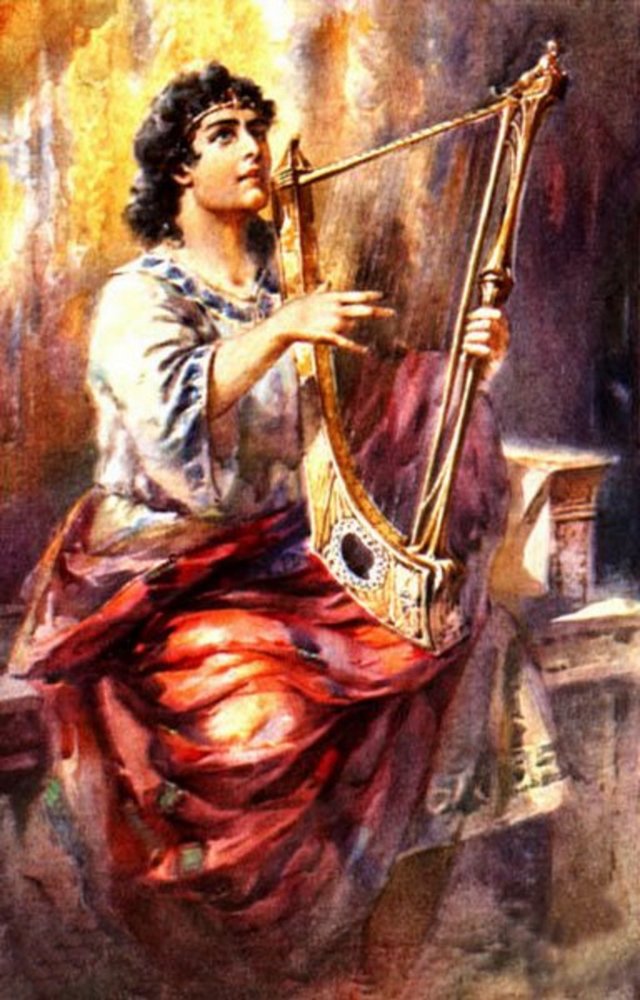 МузыкаПсалтиря
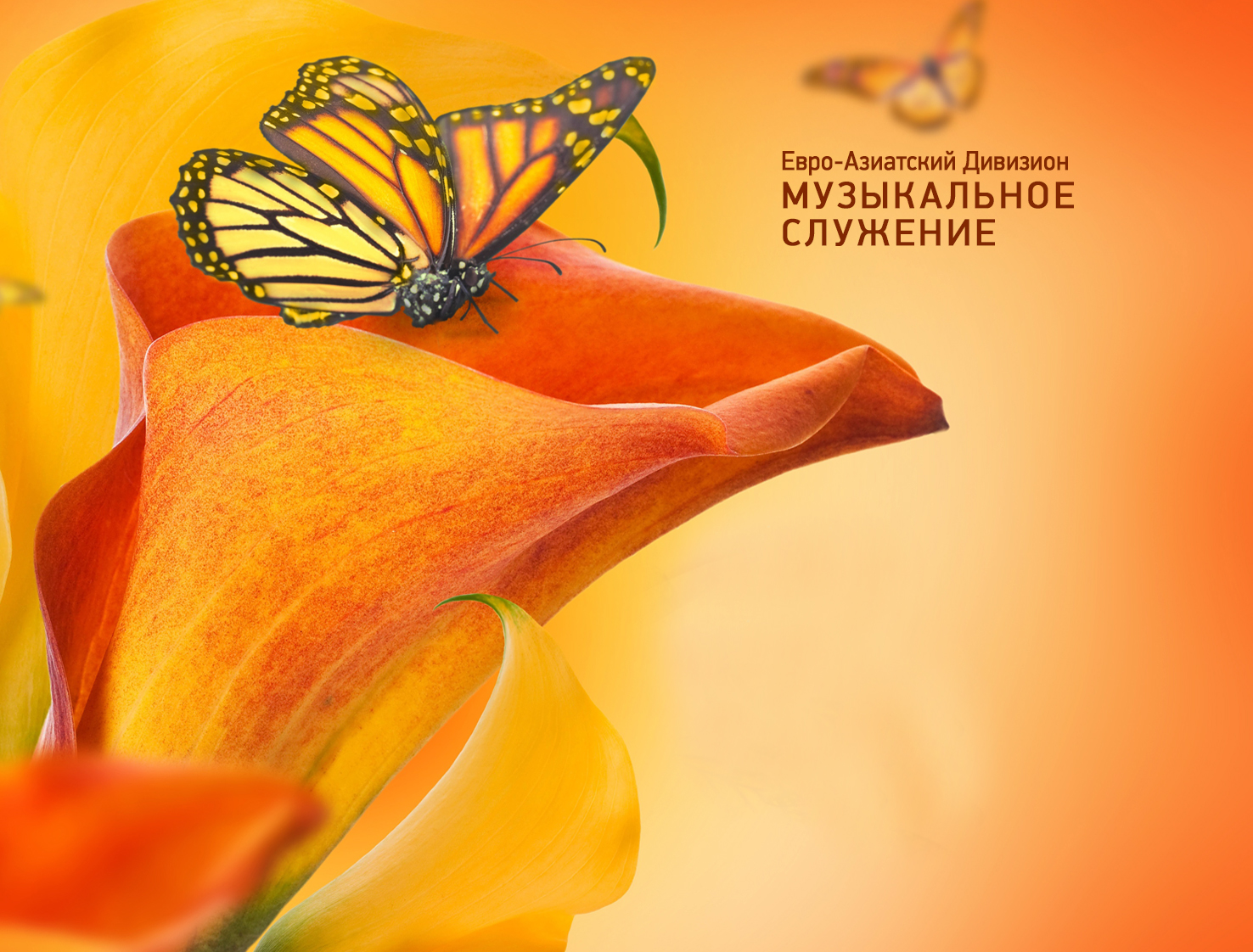 Как ланьжелаетк потокам воды
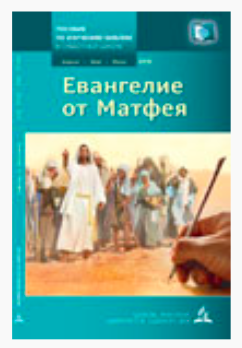 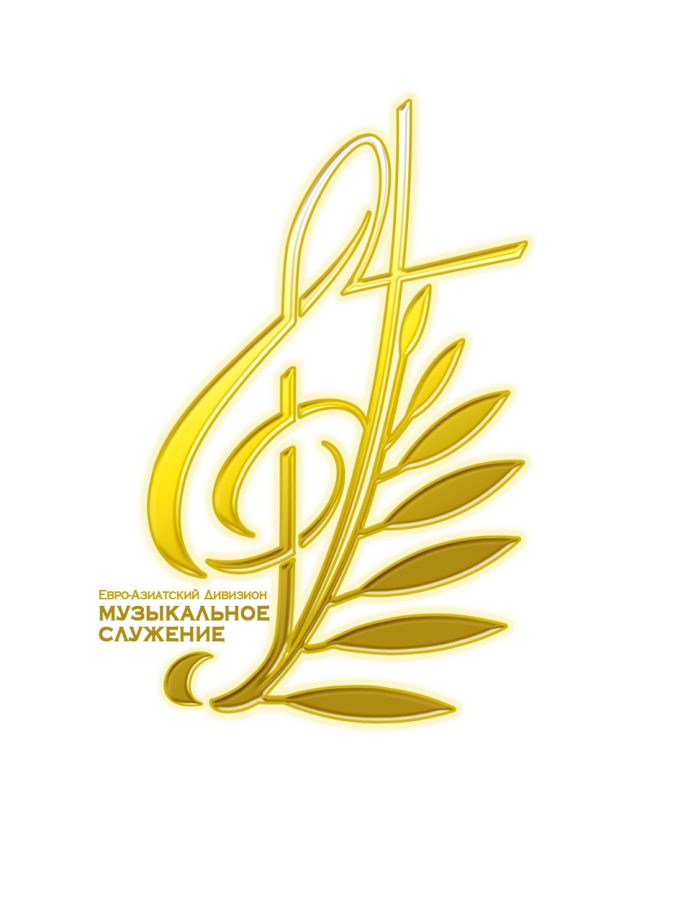 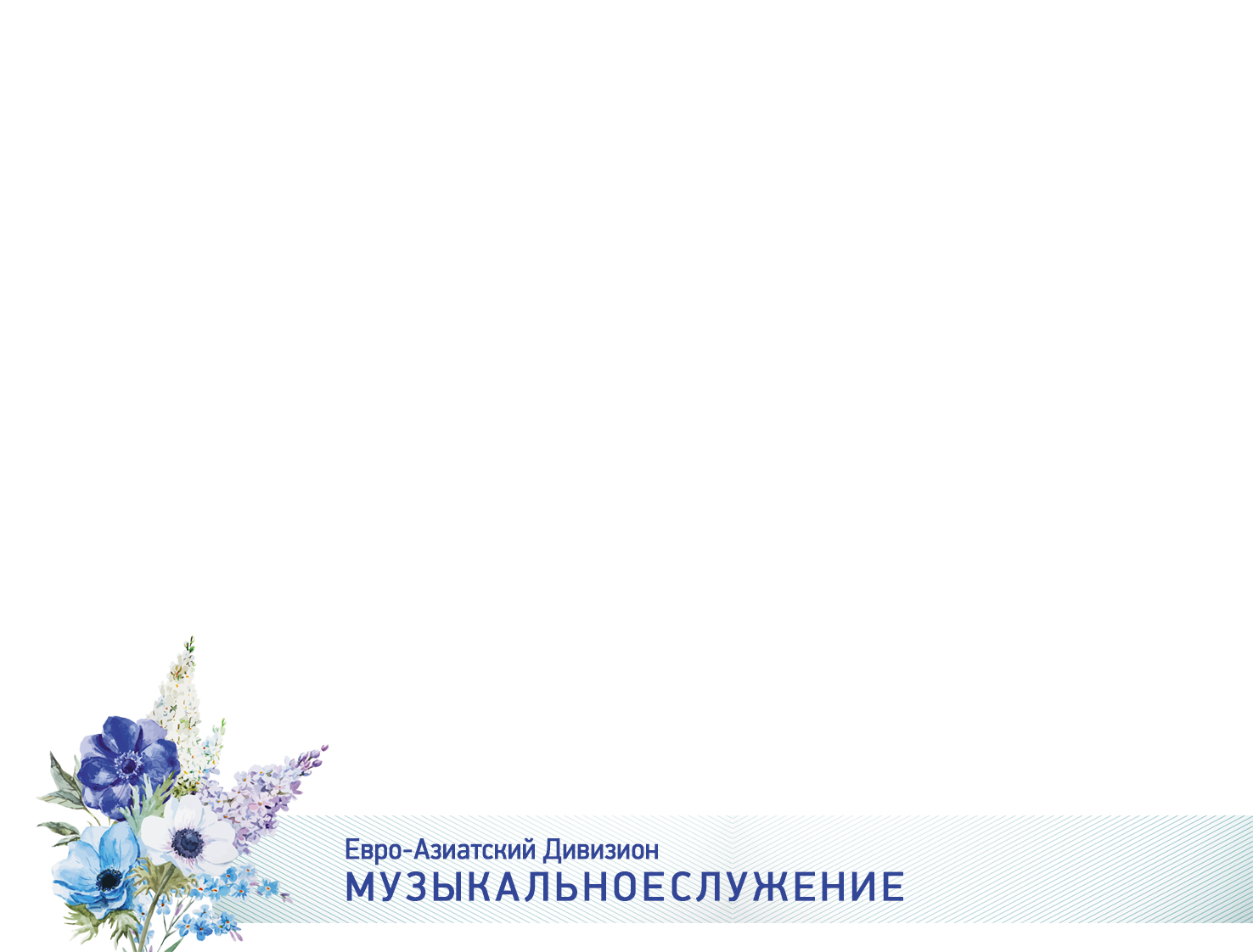 Как лань желает,Как лань желаетК потокам воды,Так желает душа, 
Так желает душа мояК тебе, мой Бог.
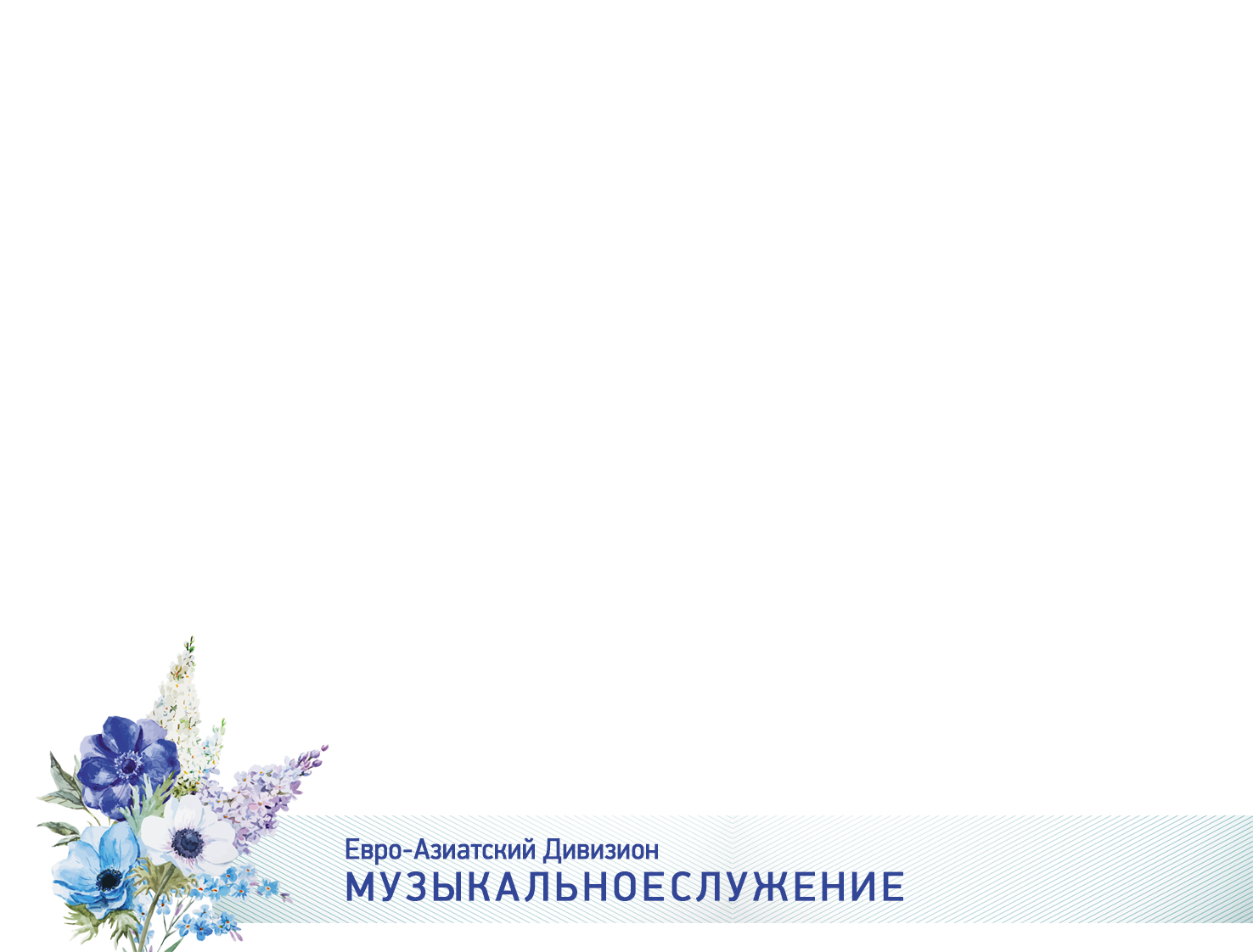 Припев:

Что унываешь ты,Душа мояИ что смущаешься?Ты уповай на Бога,Ибо я буду вечно Хвалить Его!
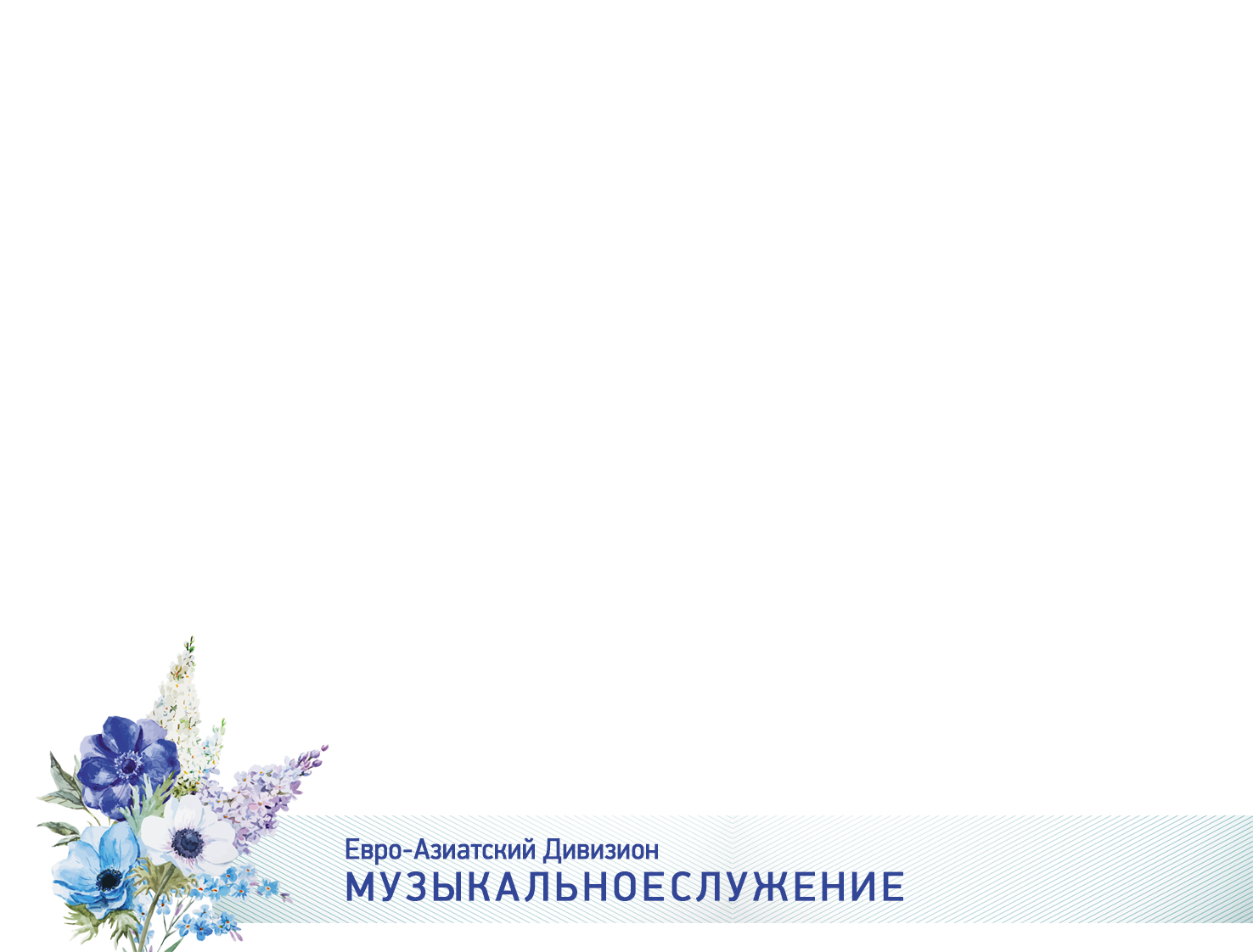 Жаждет душа моя,К Богу живому
Стремится душа,Но когда я приду,И когда я явлюсьПеред лицом Твоим.
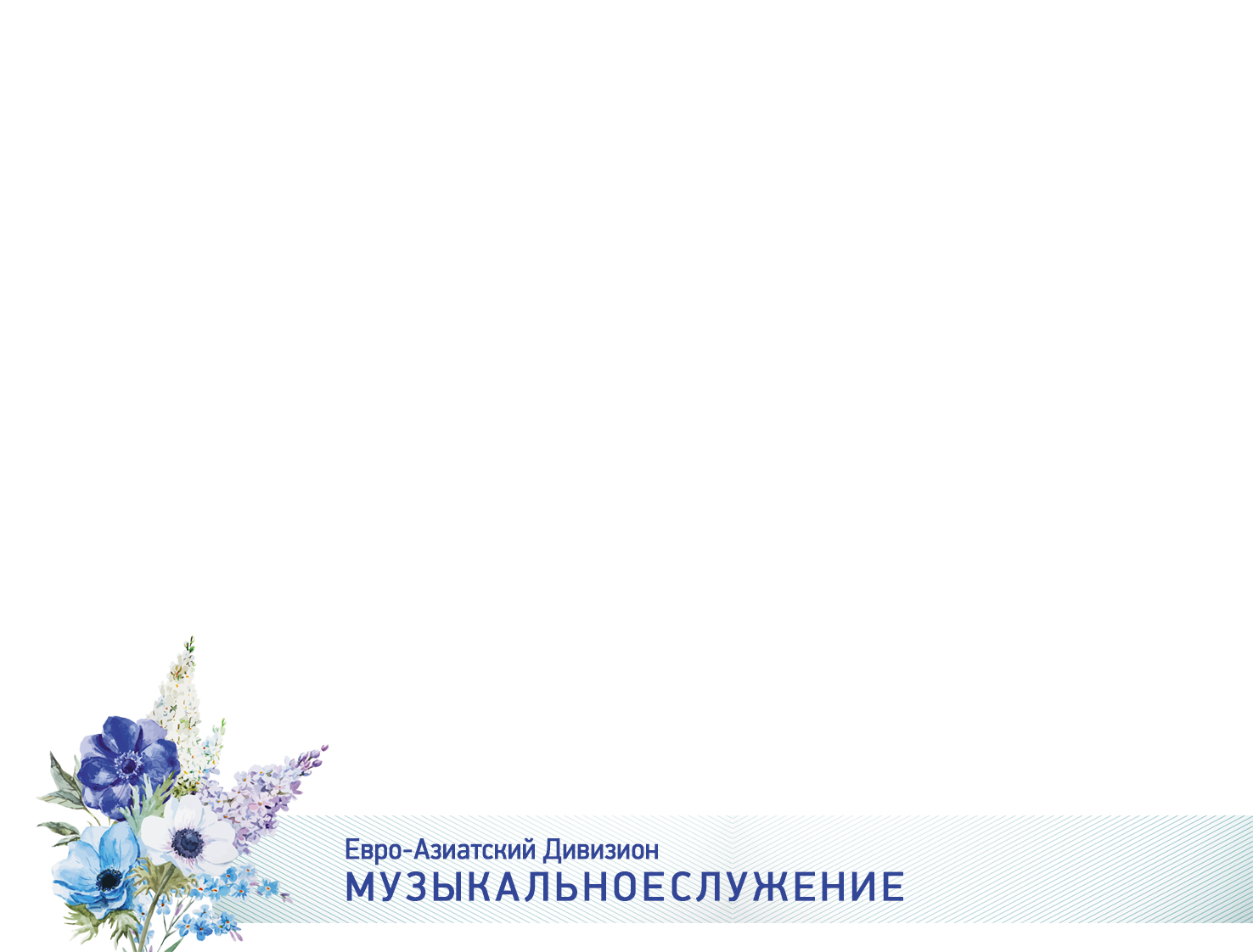 Припев:

Что унываешь ты,Душа мояИ что смущаешься?Ты уповай на Бога,Ибо я буду вечно Хвалить Его!
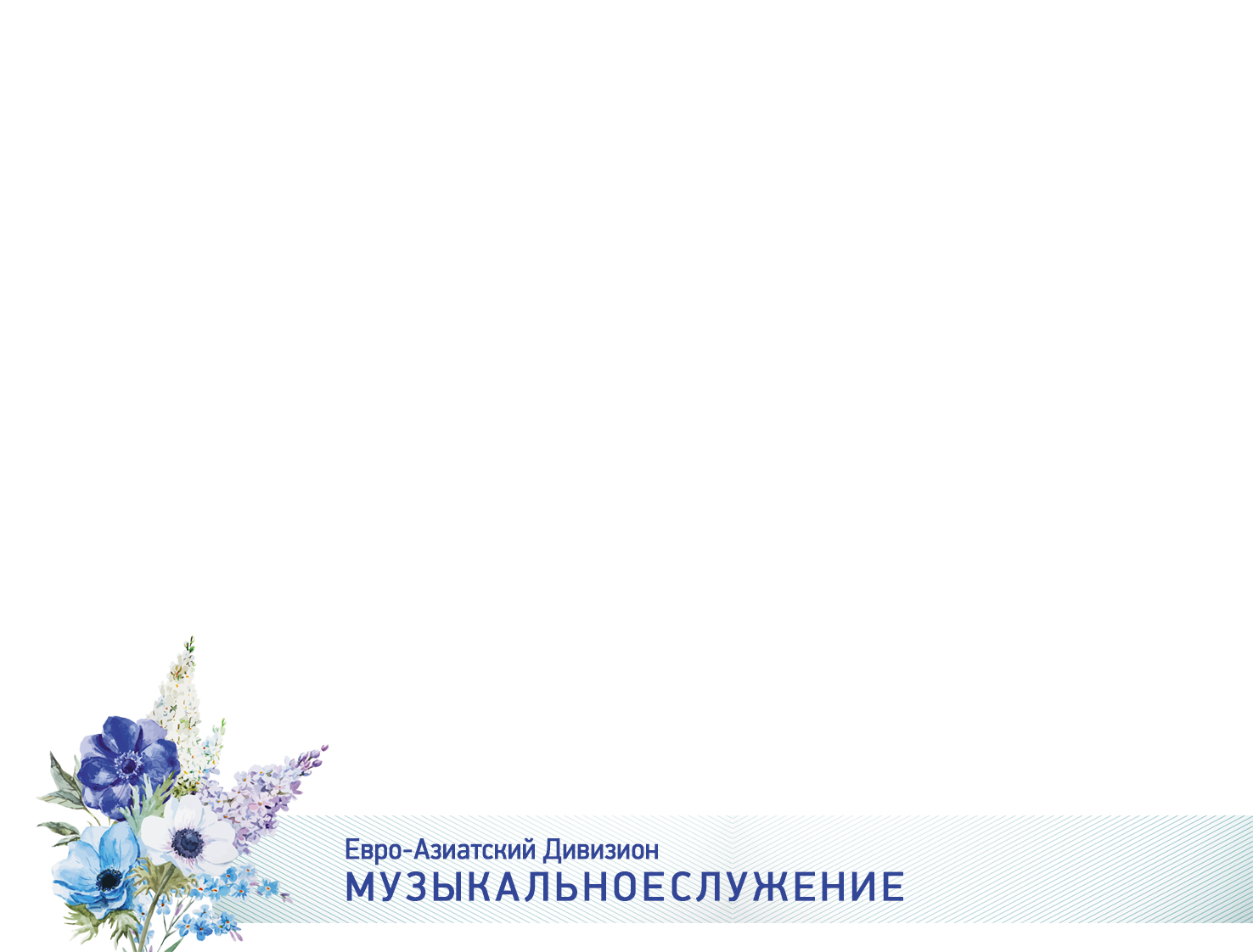 Плачу я день и ночь,Слёзы мои сталиХлебом моим,И враги мои вновь Говорят мне:«Ну, где же Бог?Ну, где твой Бог?»
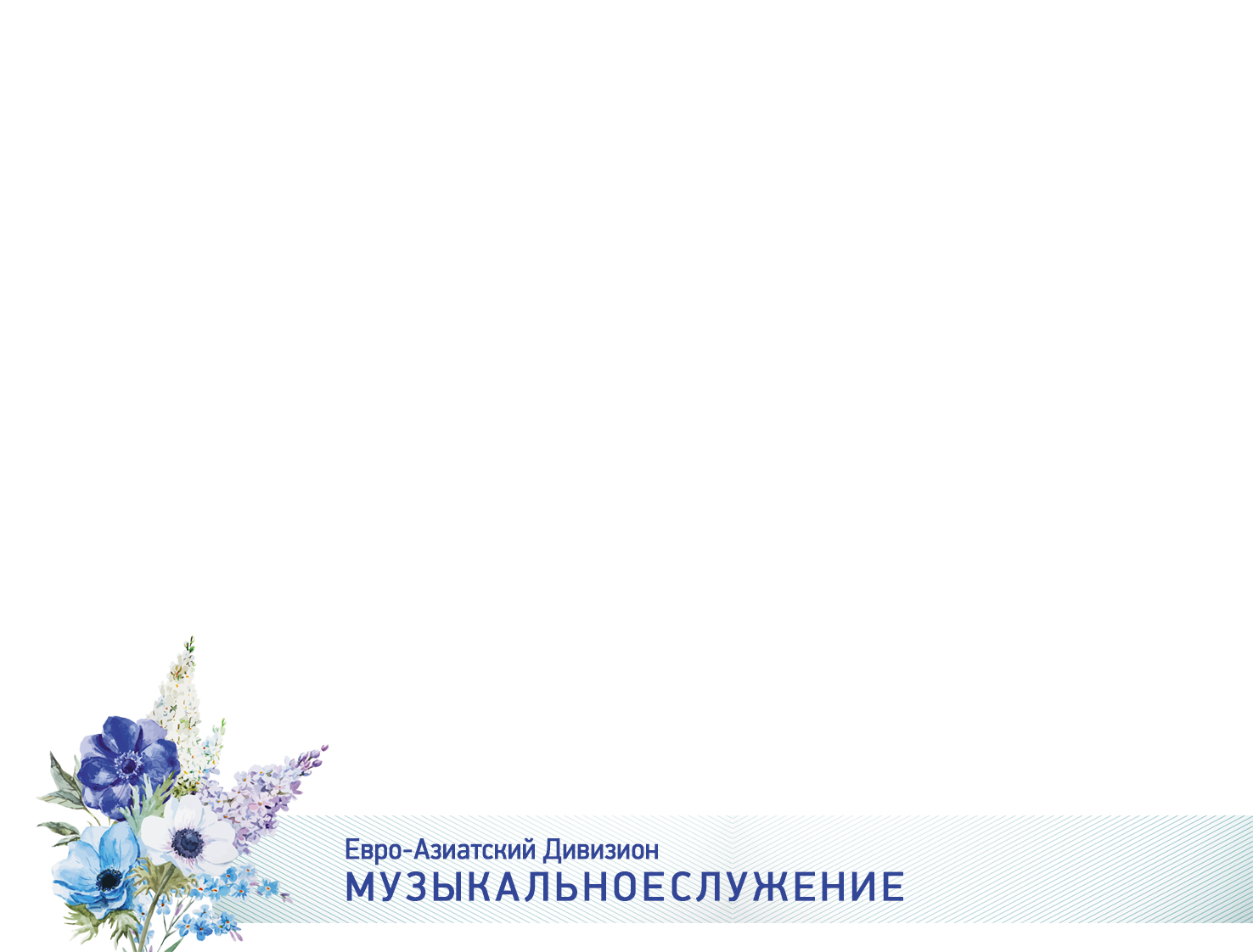 Припев:

Что унываешь ты,Душа мояИ что смущаешься?Ты уповай на Бога,Ибо я буду вечно Хвалить Его!
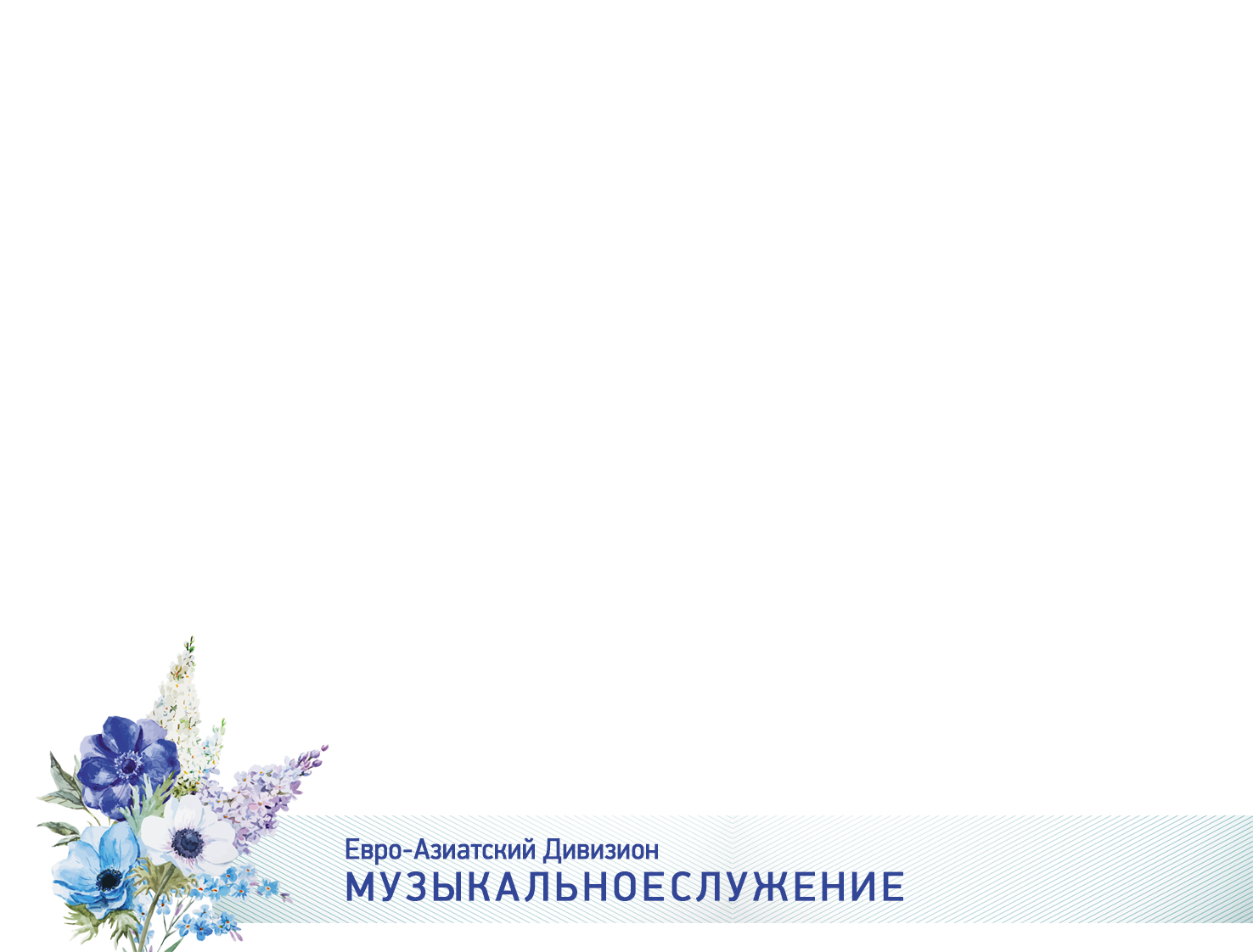 Днём явит милость,Днём свою милостьМне явит Господь,Ночью песнь у меняИ молитва летит мояК тебе мой Бог.
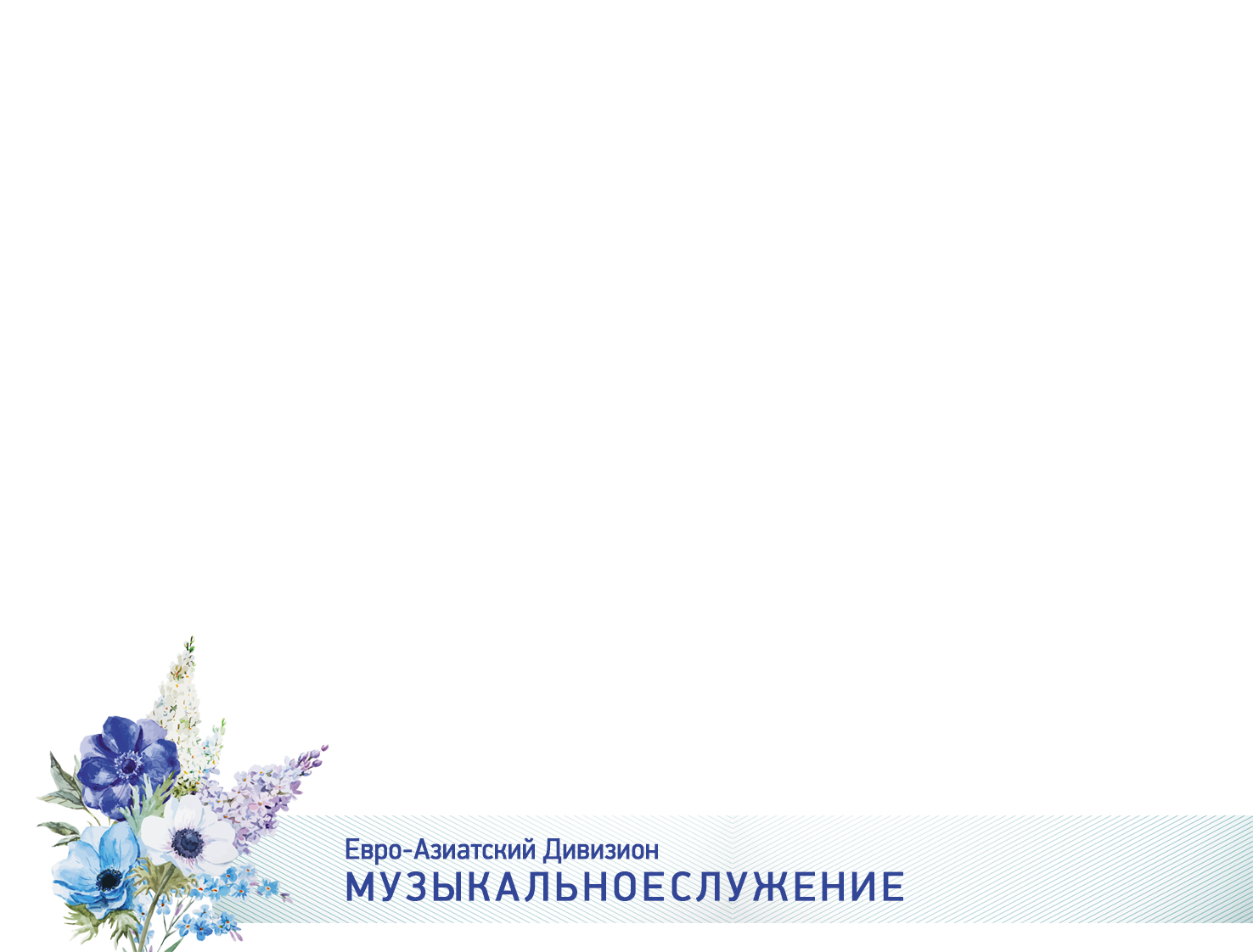 Припев:

Что унываешь ты,Душа мояИ что смущаешься?Ты уповай на Бога,Ибо я буду вечно Хвалить Его!
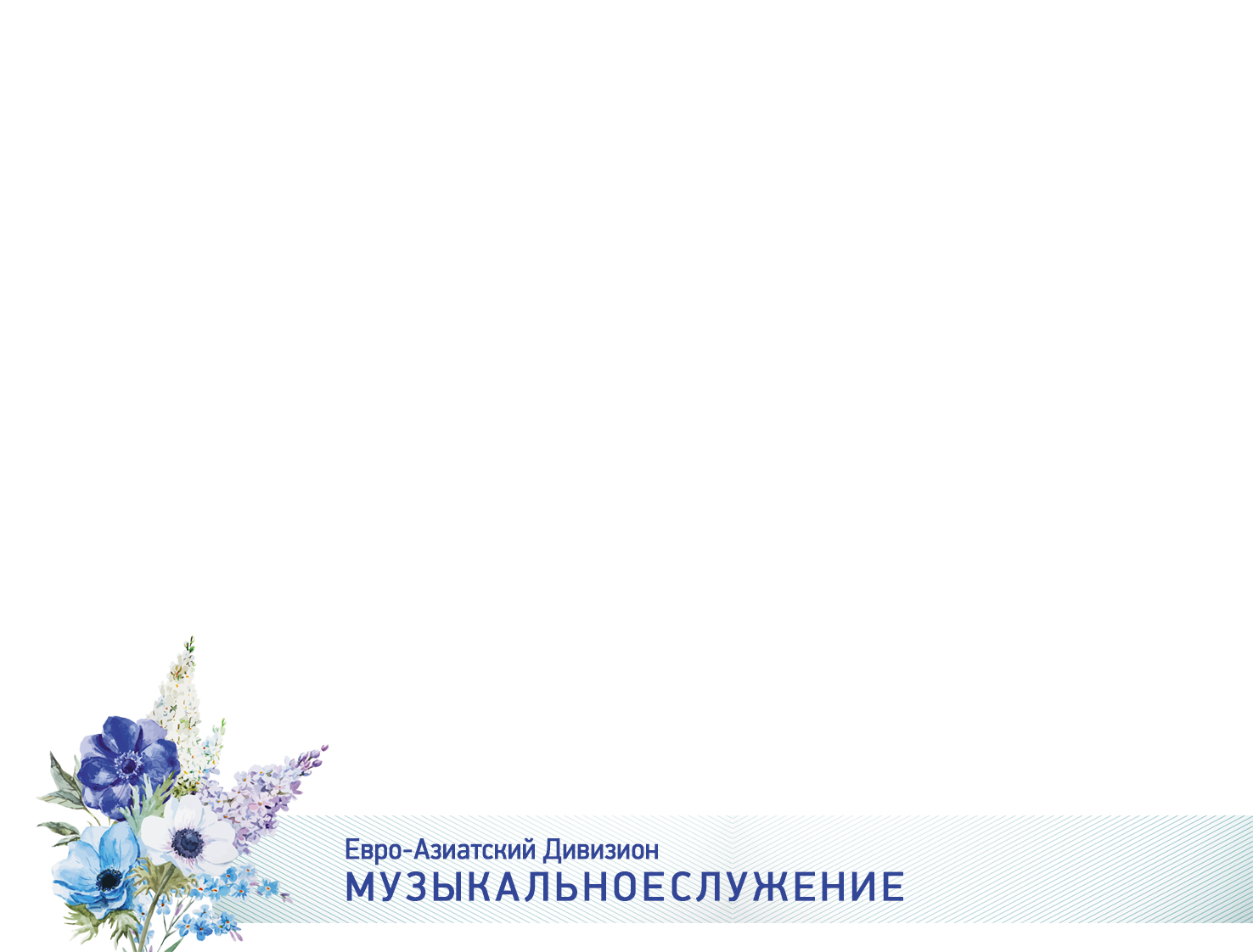 Как лань желает,Как лань желаетК потокам водыТак желает душа,Так желает душа мояК тебе мой Бог.
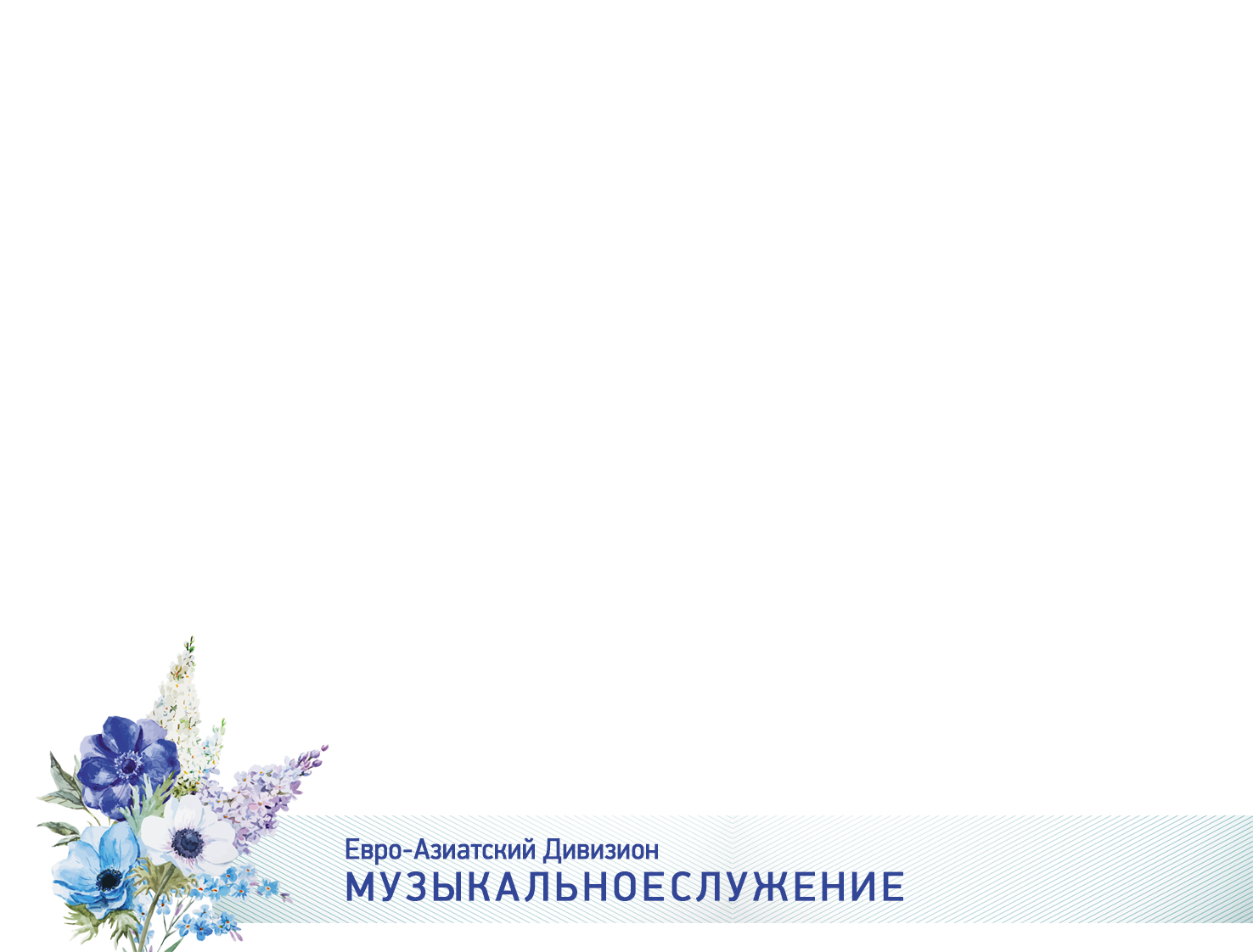 Припев:

Что унываешь ты,Душа мояИ что смущаешься?Ты уповай на Бога,Ибо я буду вечно Хвалить Его!
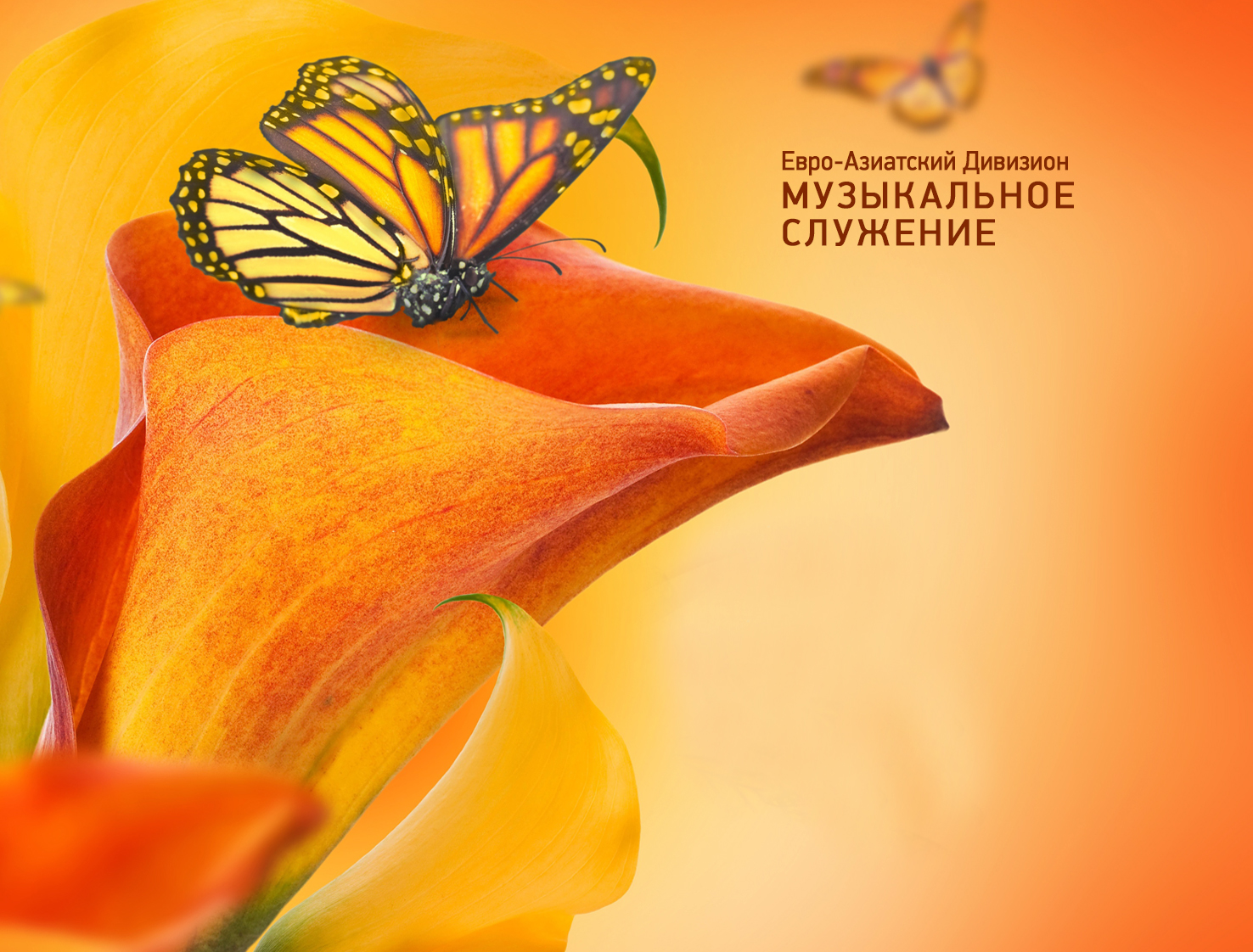 О, Господь,Тебе хвалу
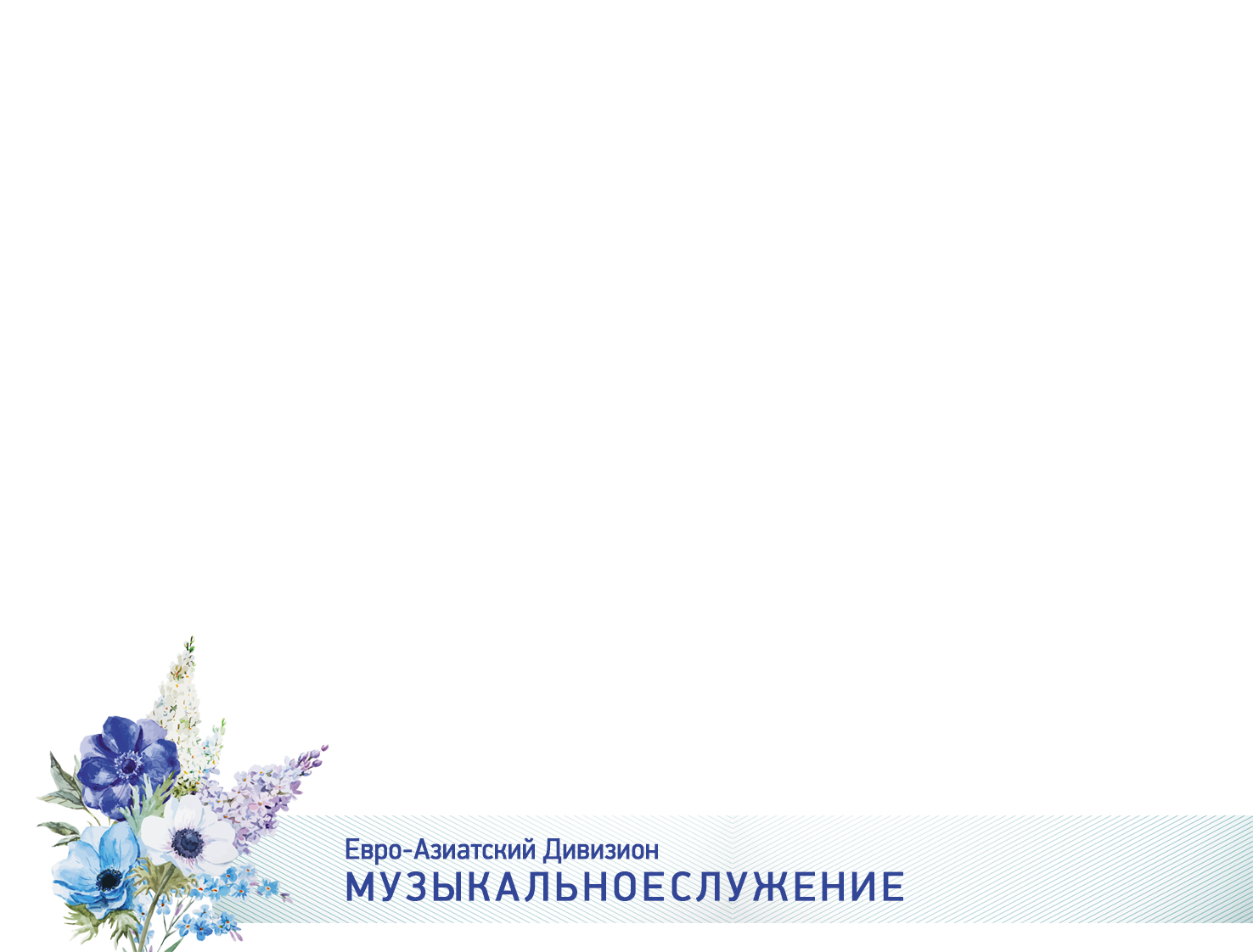 О Господь, Тебе хвалу
Вся Вселенная поёт.Прославляют небеса Вечную любовь Твою.Ангелы, ангелы, херувимы, Серафимы Славят Творца,Славят Творца – Духа, Сына и Отца.
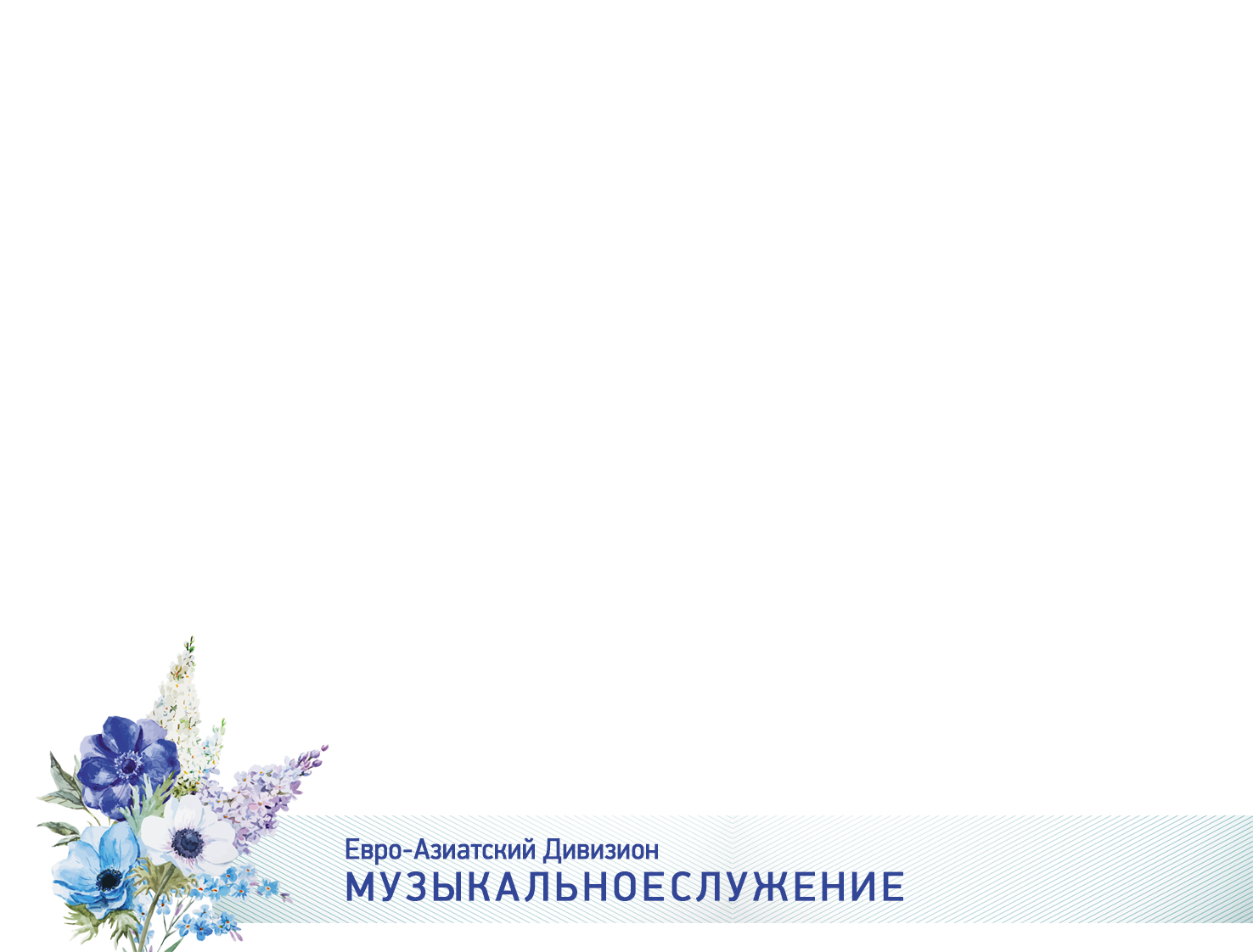 О Господь, Тебе хвалуВся Вселенная поёт.Славят горы и моря Вечную любовь Твою.И поля, и луга, рыбы Речные, звери лесные –Всё, что растёт,Всё, что живёт,Славу Господу поёт.
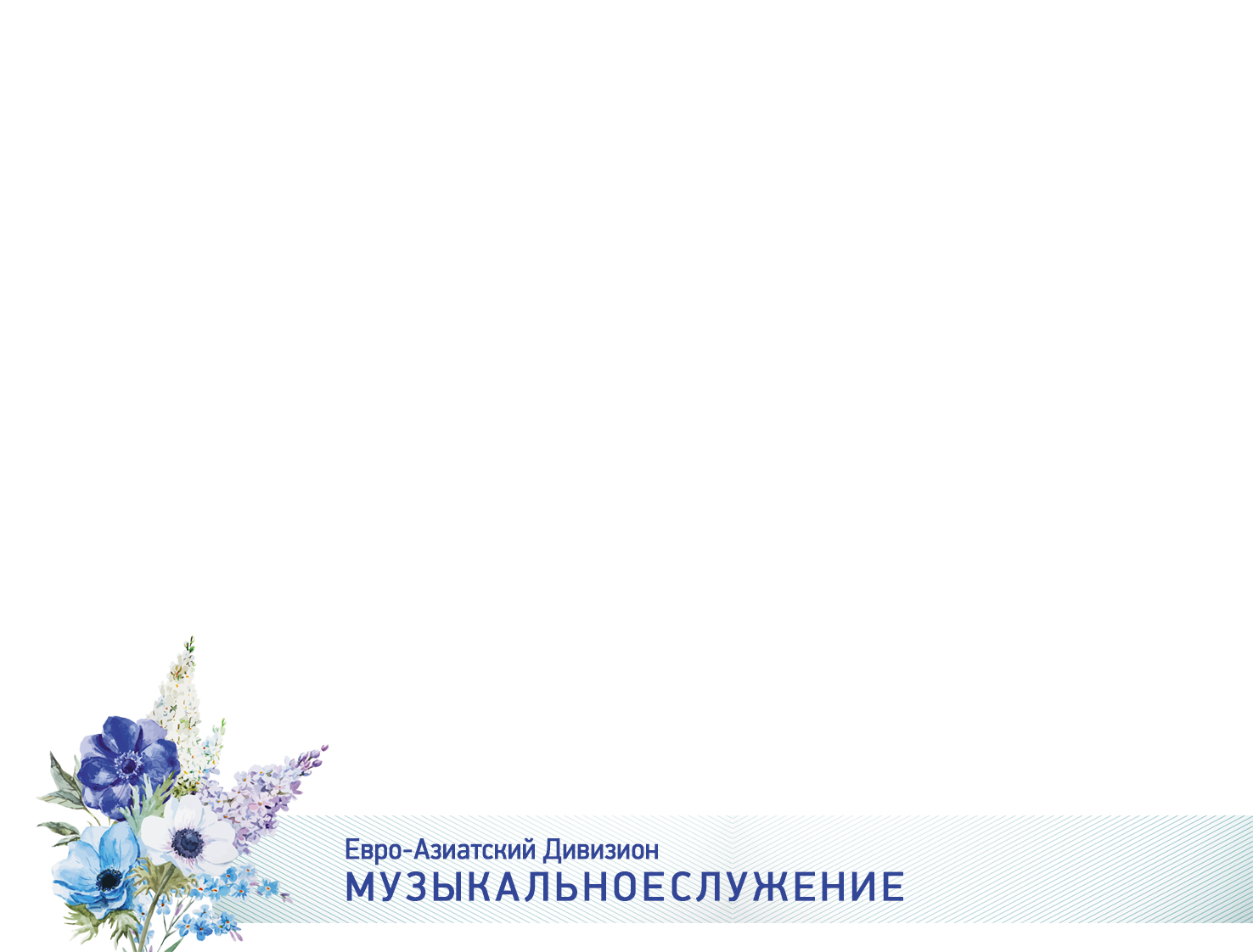 О Господь, Тебе хвалуВся Вселенная поёт.Крестную любовь Твою Воспевает Твой народ.Слава, слава Духу Святому, Духу Святому!Слава Отцу, слава Отцу! Слава Господу Христу!
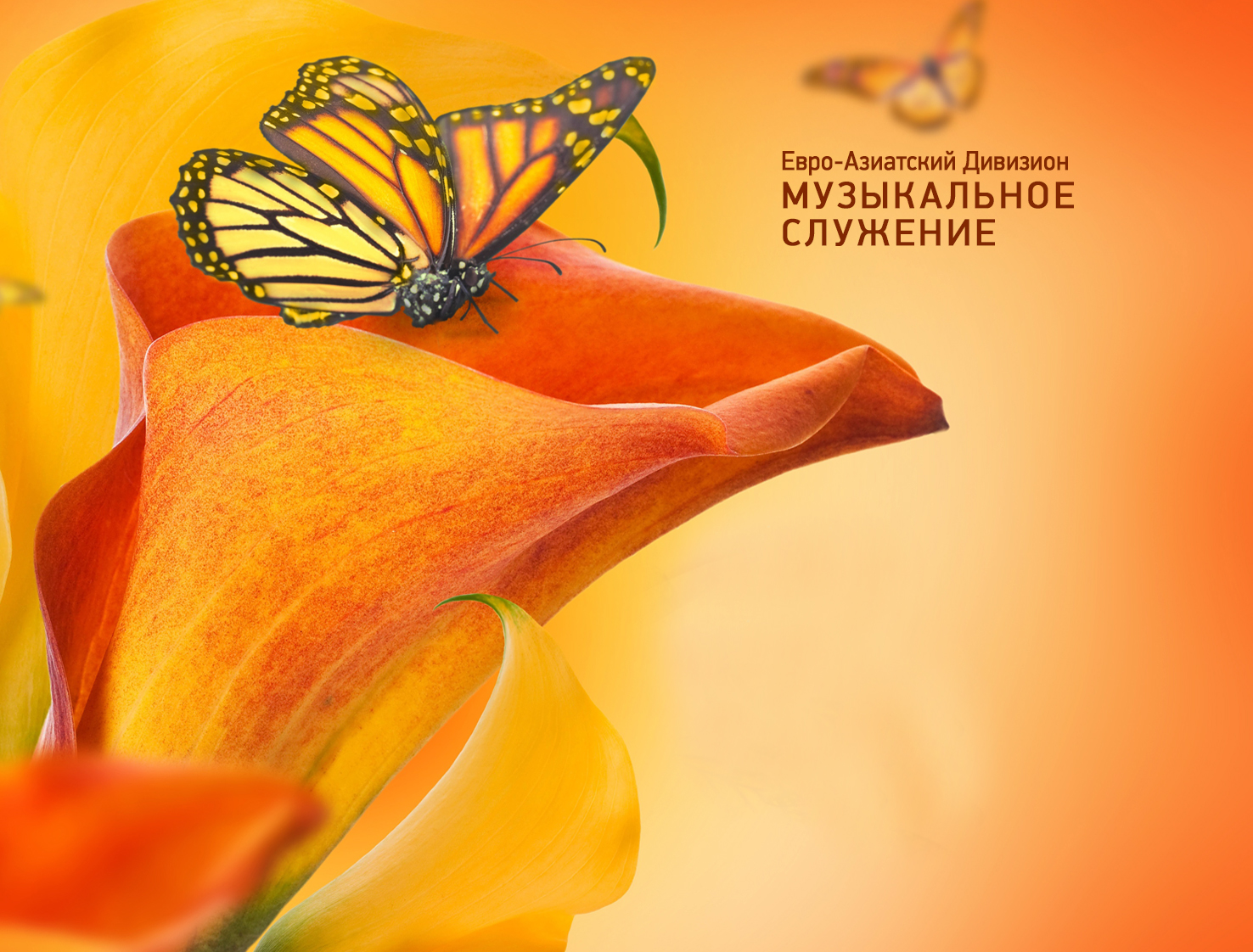 Буду петьГосподуво всю жизнь мою
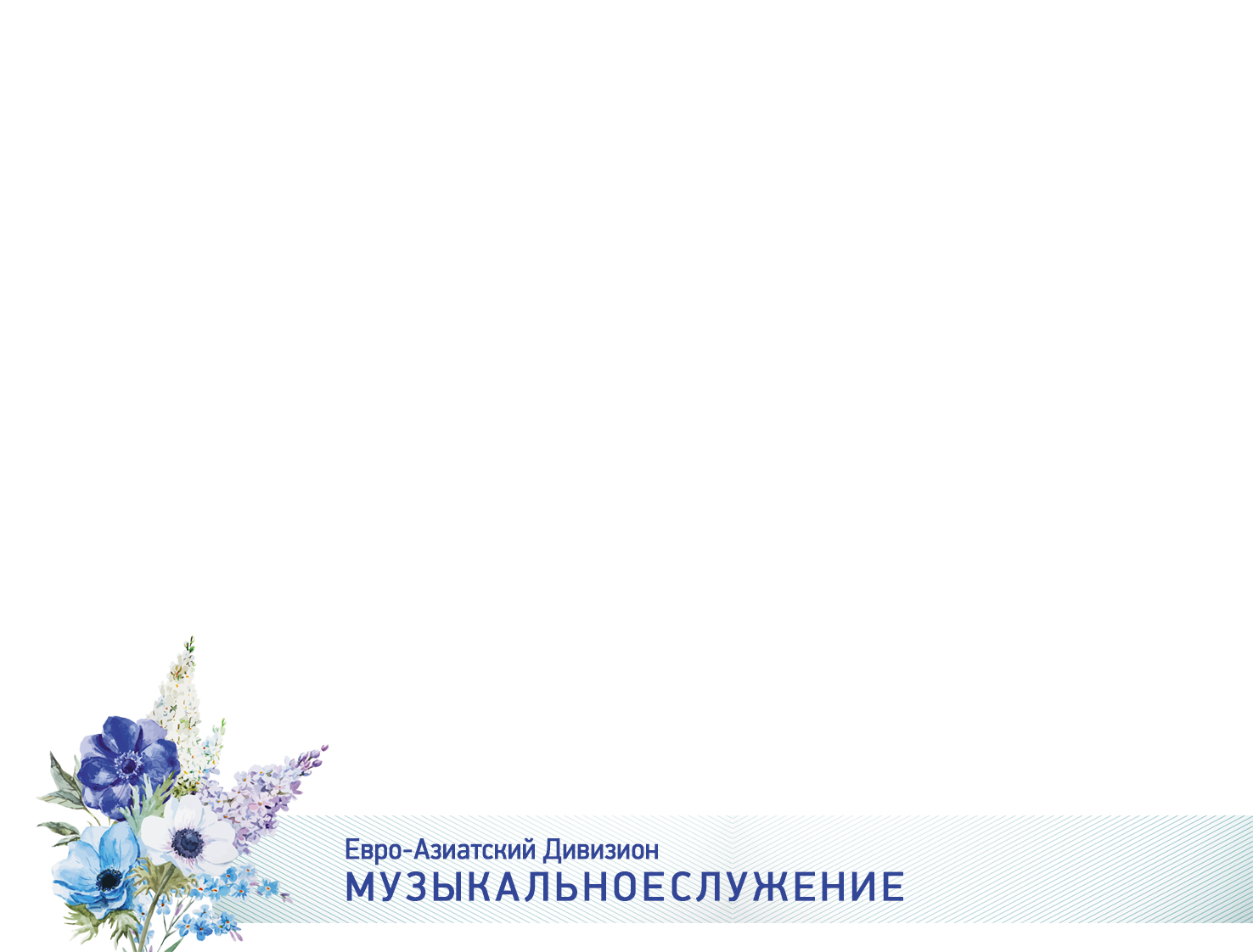 Буду петь Господу
Во всю жизнь мою.Буду петь ЕмуДоколе я жив.Да будет благоприятна Песнь моя,Возрадуюсь, возвеселюсь Я в Господе.
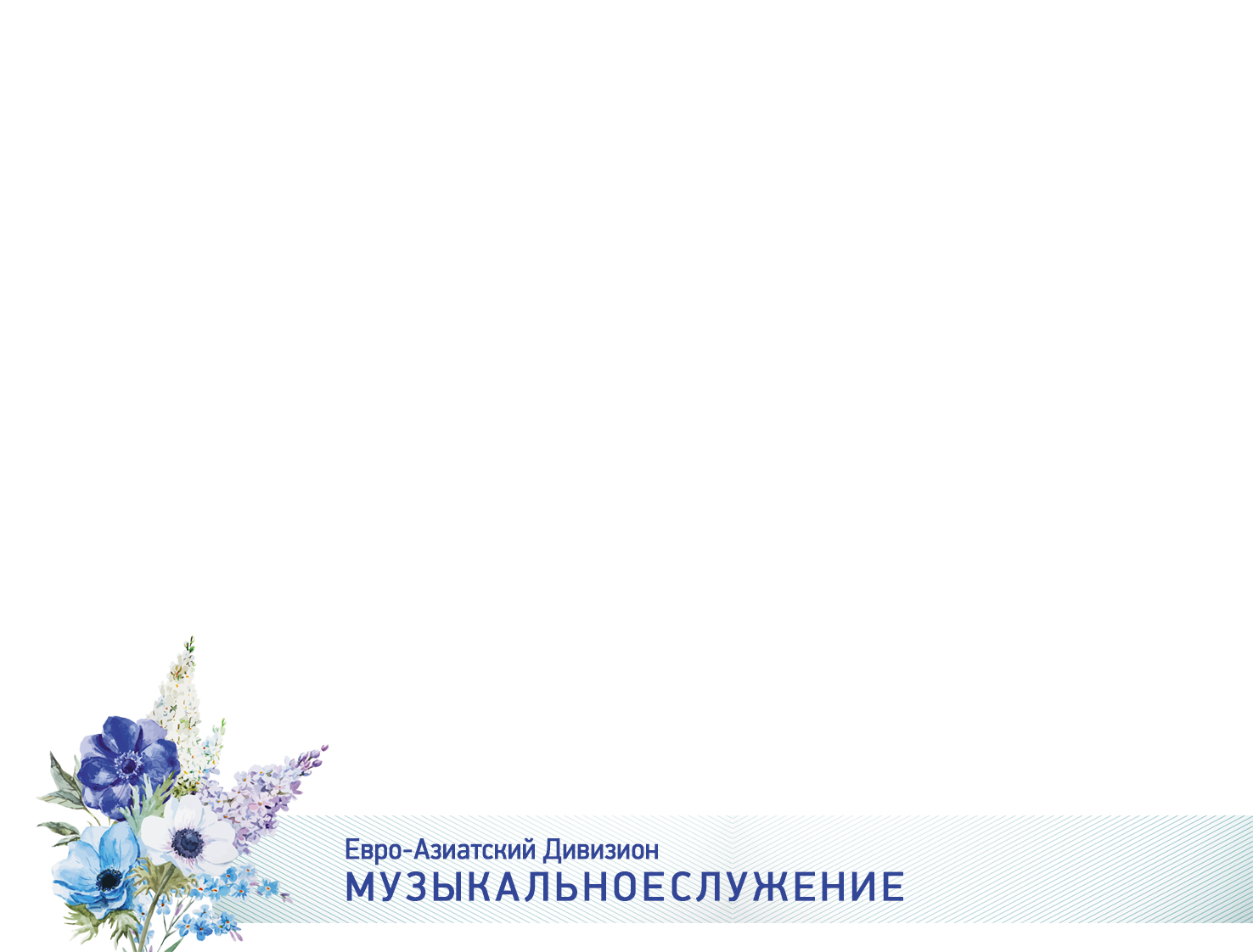 Припев:Благослови душа моя, Господа!

Благослови душа моя, Господа!
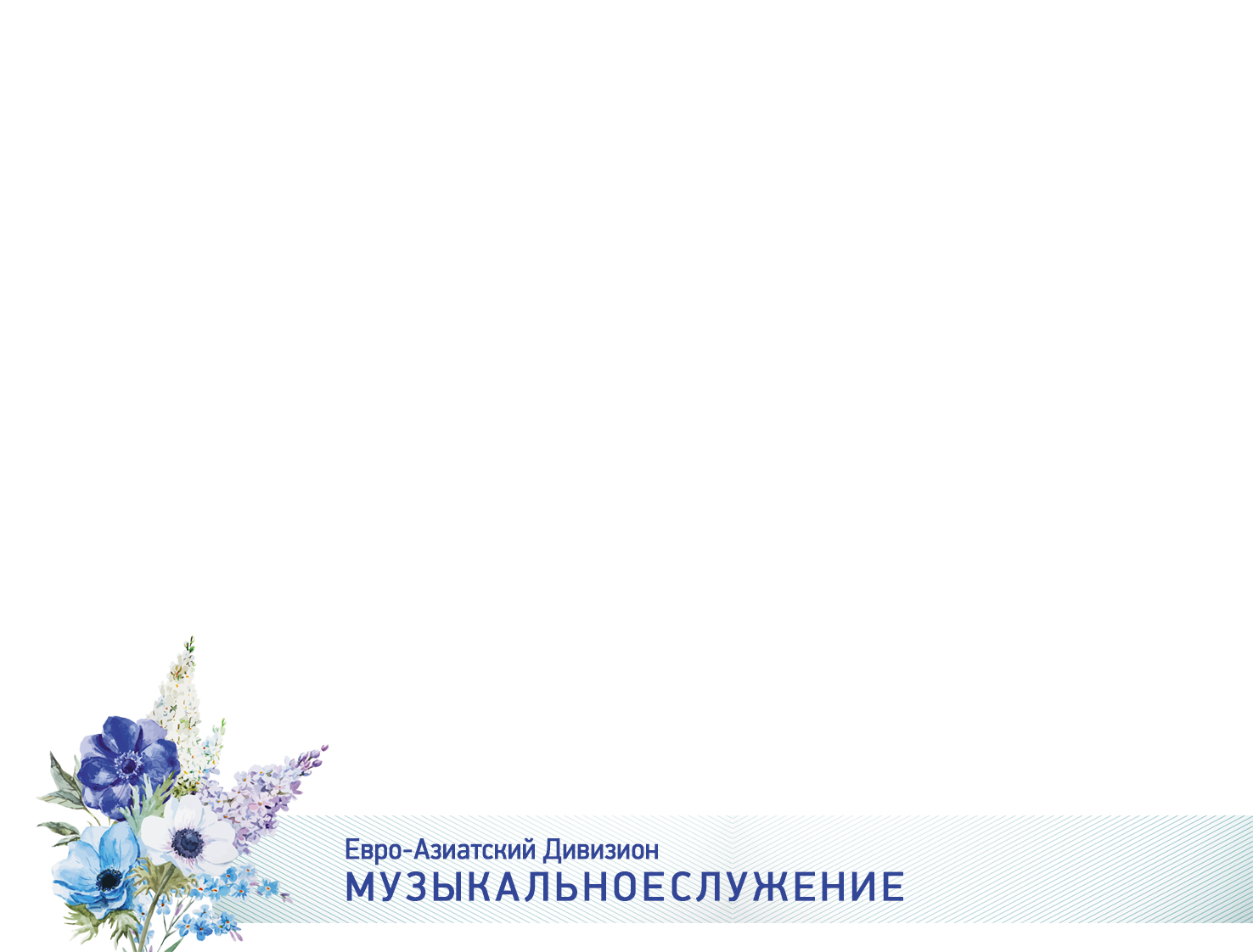 Припев:Благослови душа моя, Господа!

Благослови душа моя, Господа!
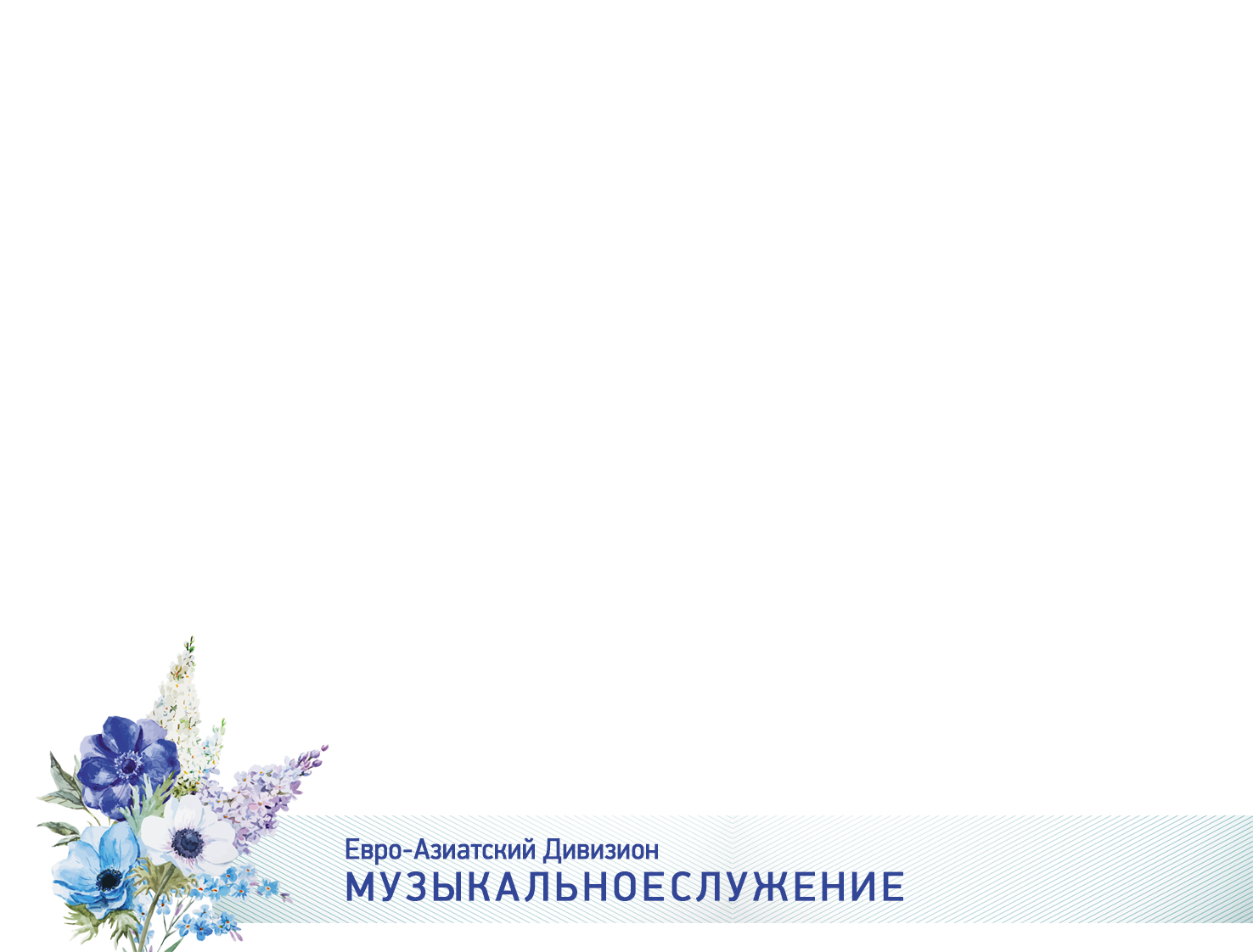 Буду петь ГосподуВо всю жизнь мою,Буду петь ЕмуДоколе я жив.Как высоко небоНад землею, Так велика, чудесна Милость Господа.
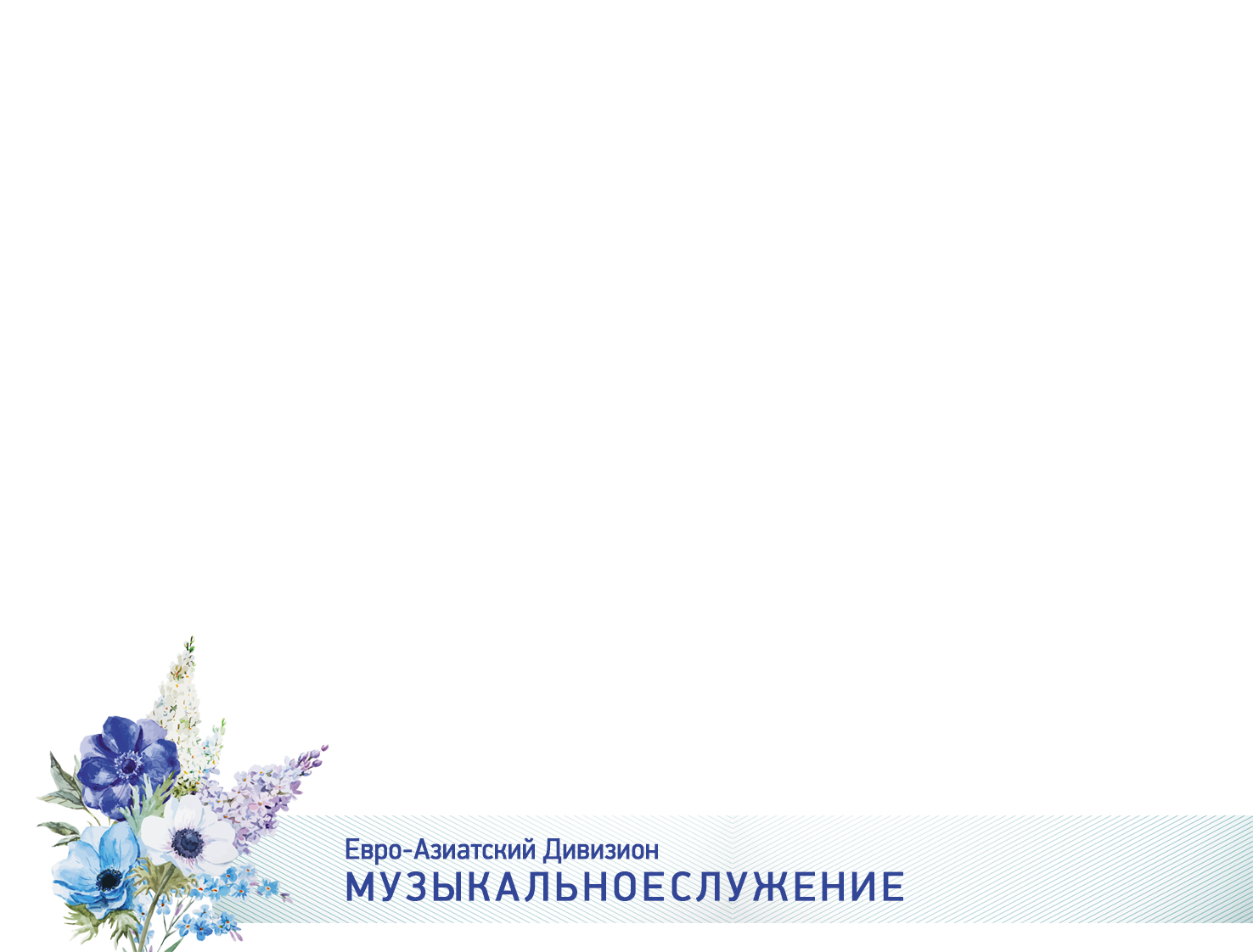 Припев:Благослови душа моя, Господа!

Благослови душа моя, Господа!
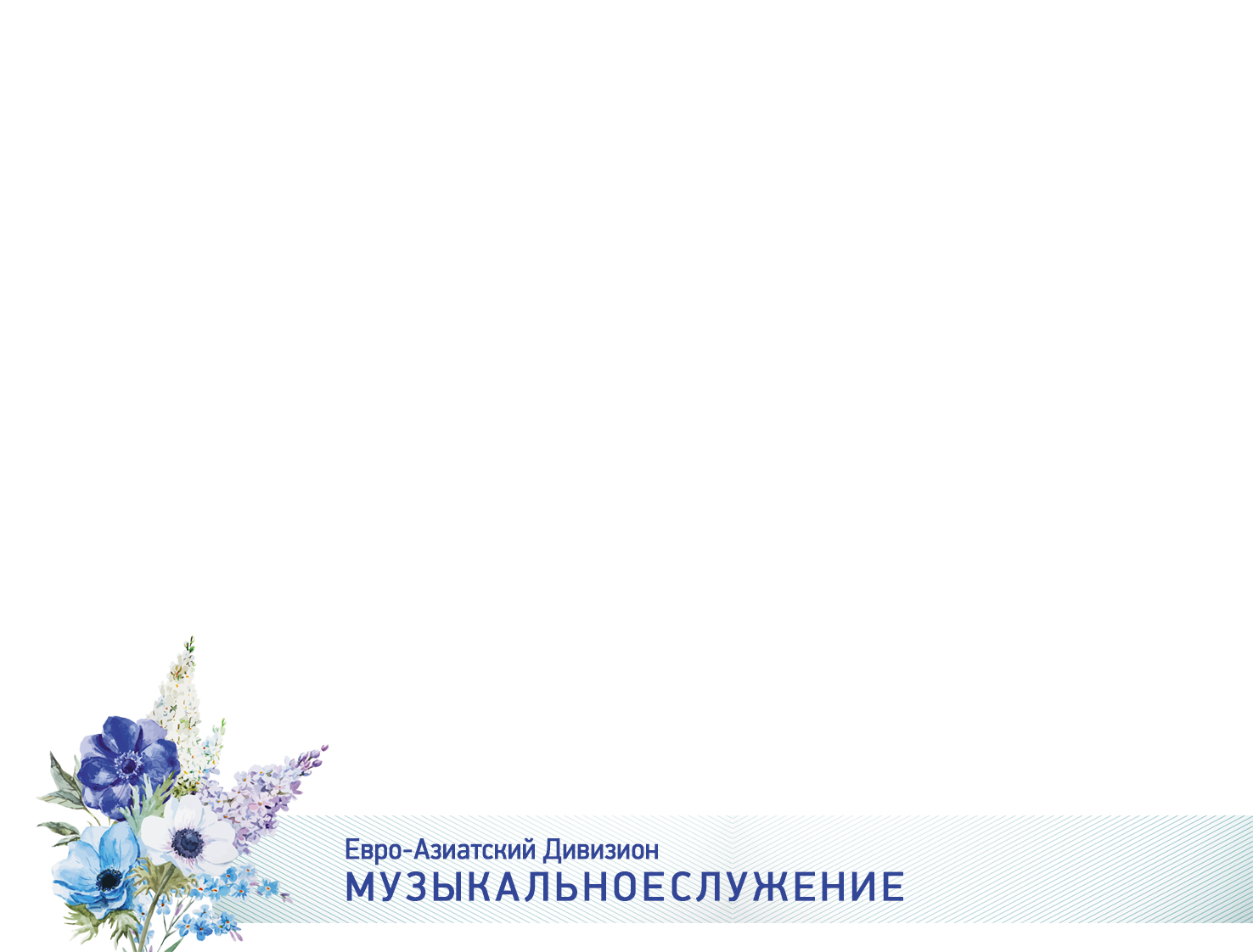 Припев:Благослови душа моя, Господа!

Благослови душа моя, Господа!
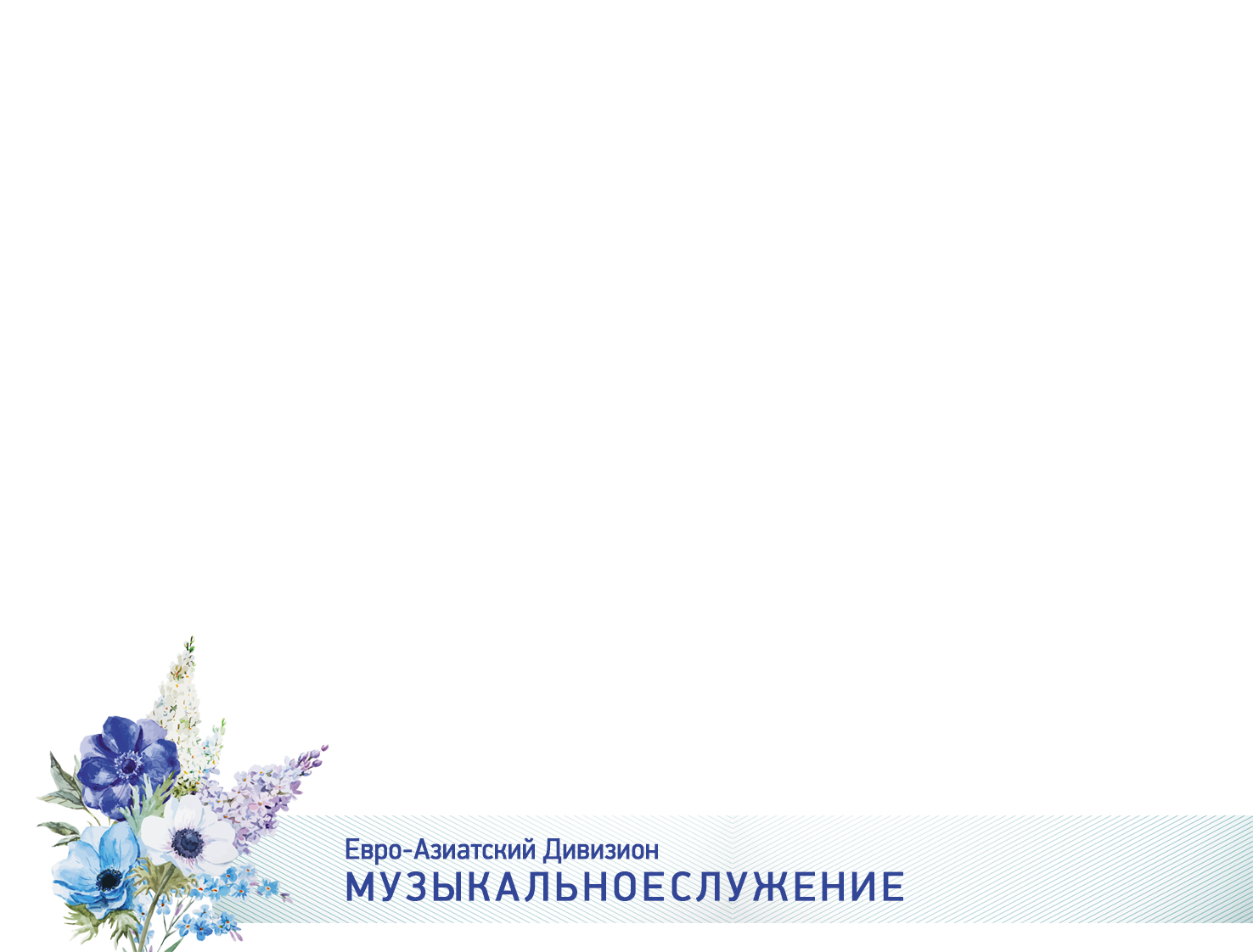 Буду славить ТворцаВсем сердцем я,Благодарить Его
Каждый миг,Как далекоВосток от запада,Так удалил Он от насНаши грехи.
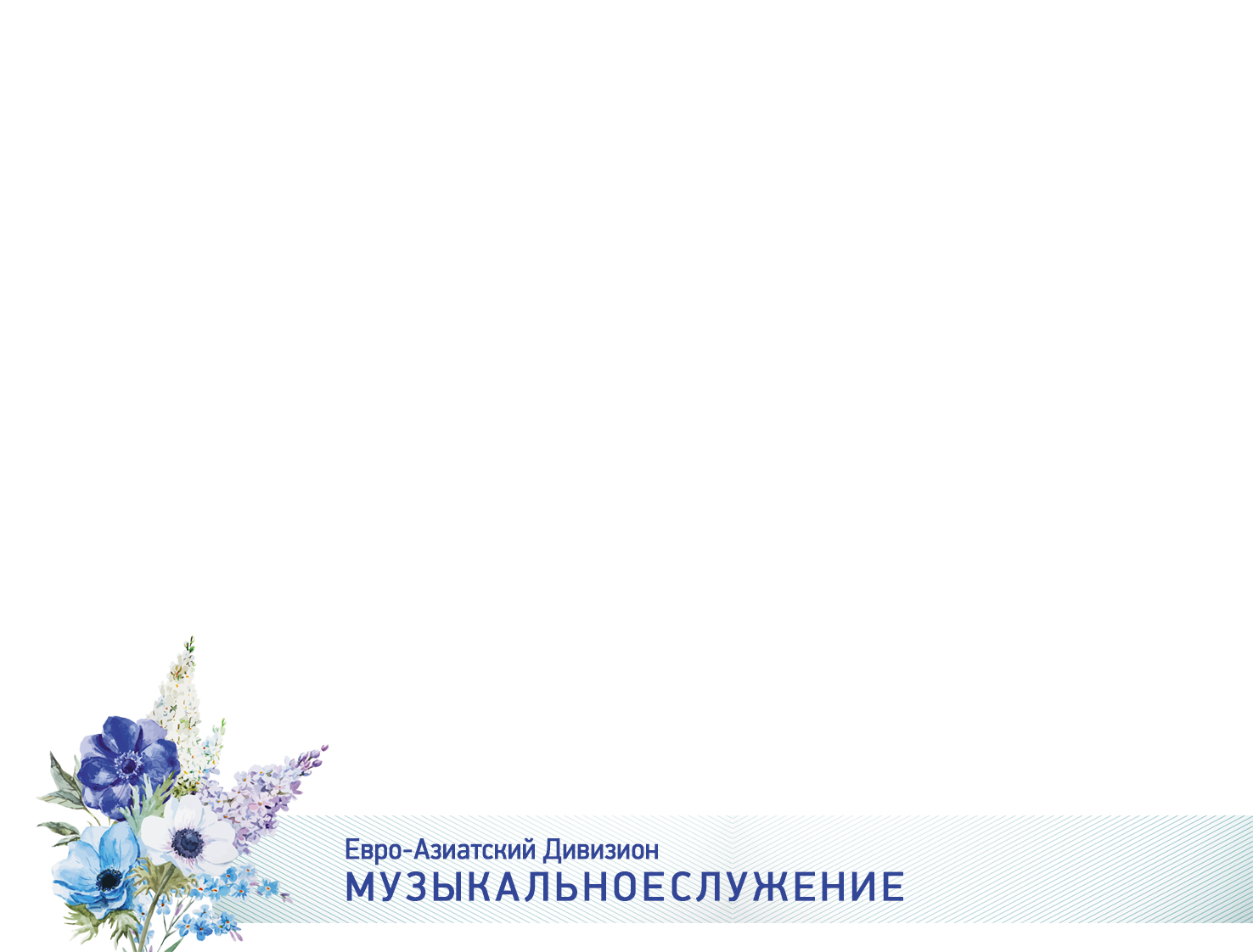 Припев:Благослови душа моя, Господа!

Благослови душа моя, Господа!
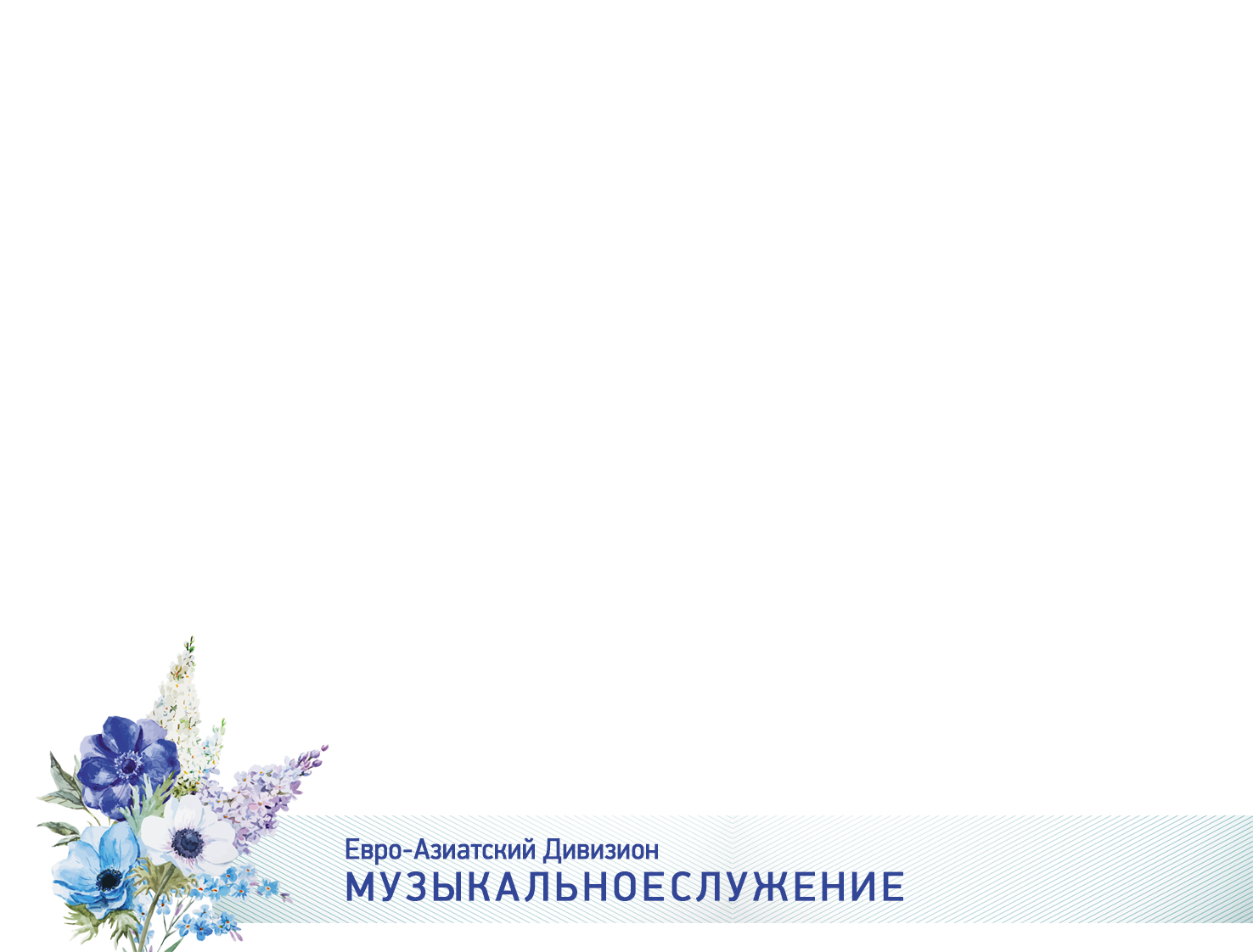 Припев:Благослови душа моя, Господа!

Благослови душа моя, Господа!
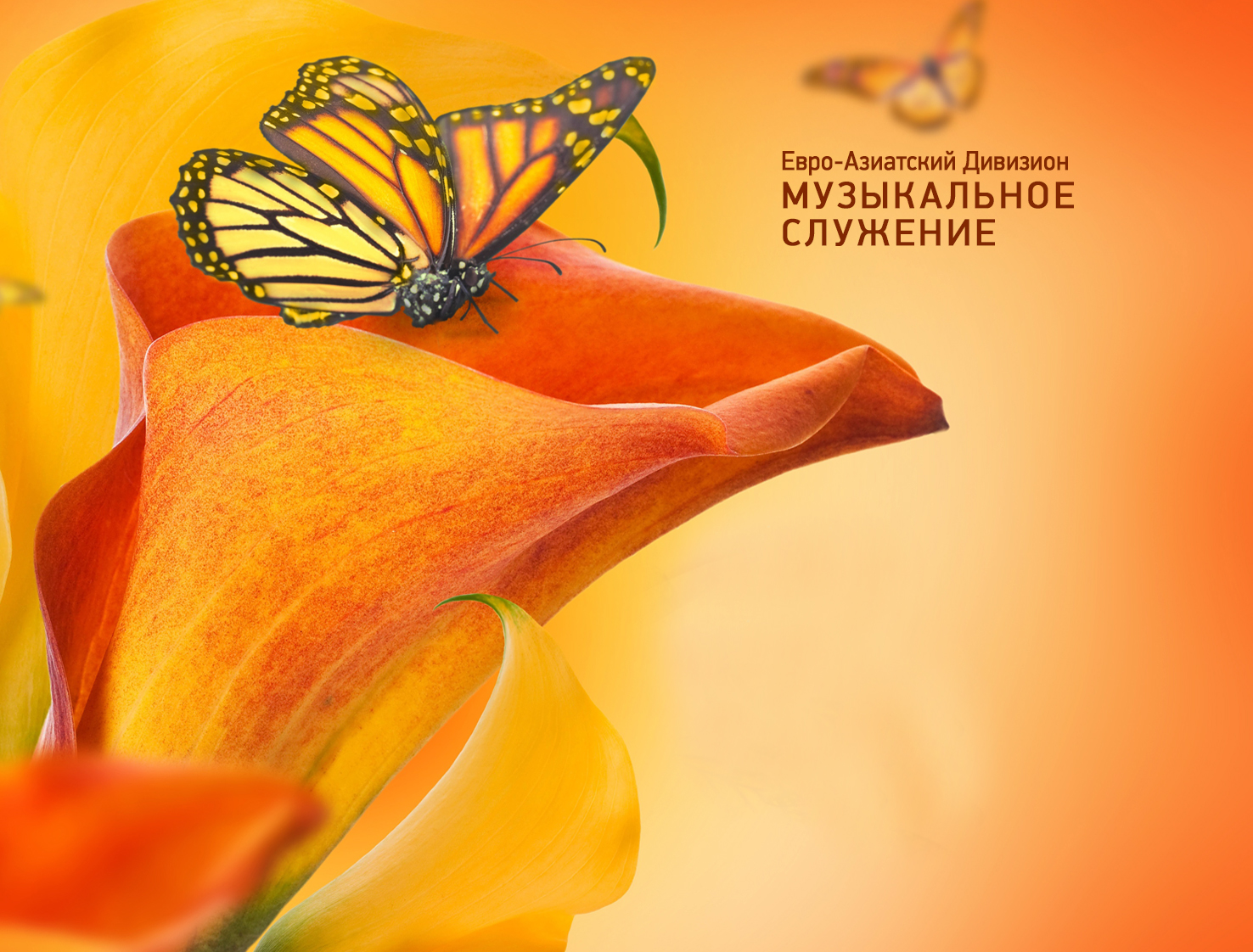 Чудное озеро Генисаретское
Гимн № 370
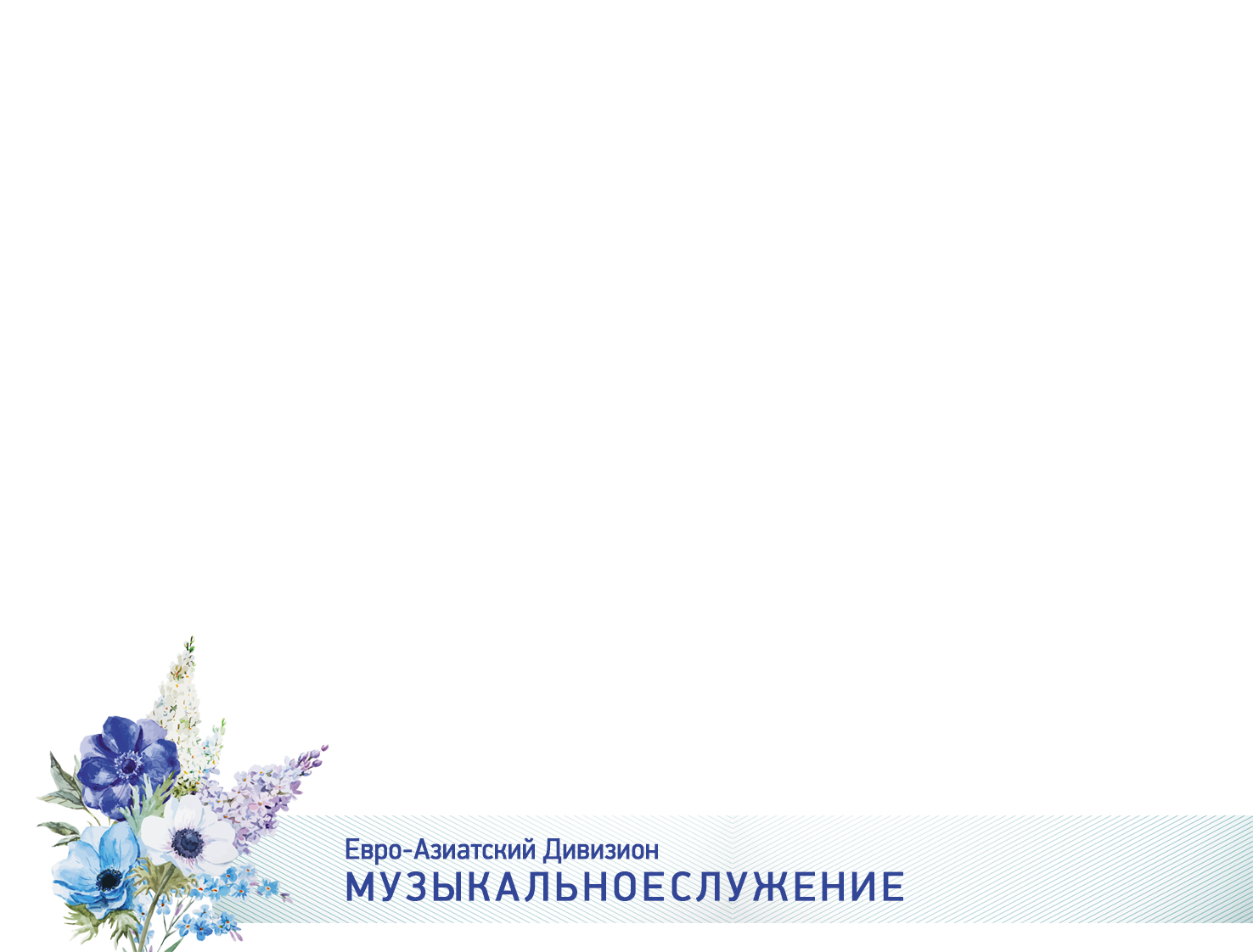 Чудное озеро Геннисаретское 
С чистой, 
Кристальной водой,
Ты отражало Христа Назаретского, 
Весь Его образ святой.
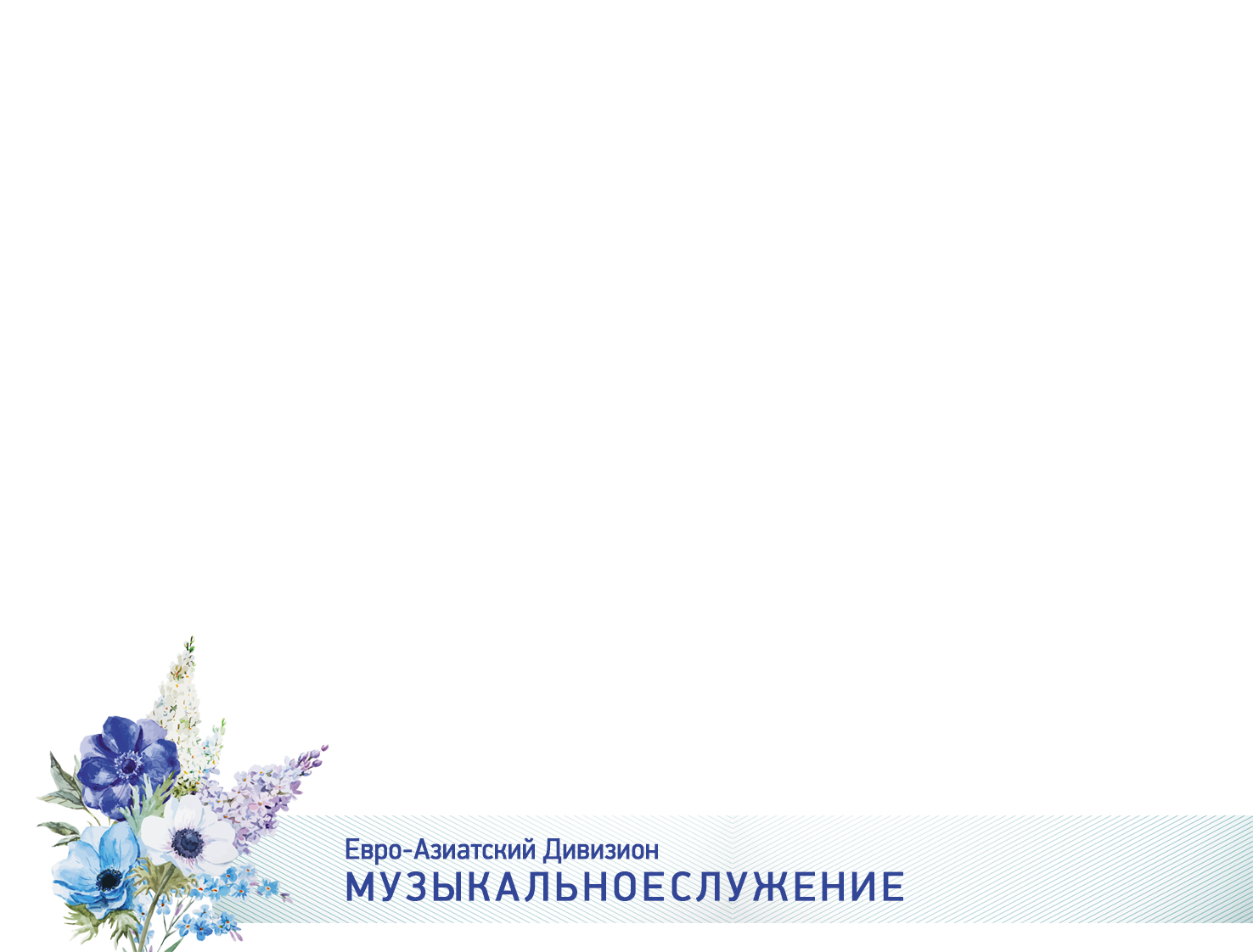 Ты отражало Христа Назаретского, 
Весь Его образ святой.
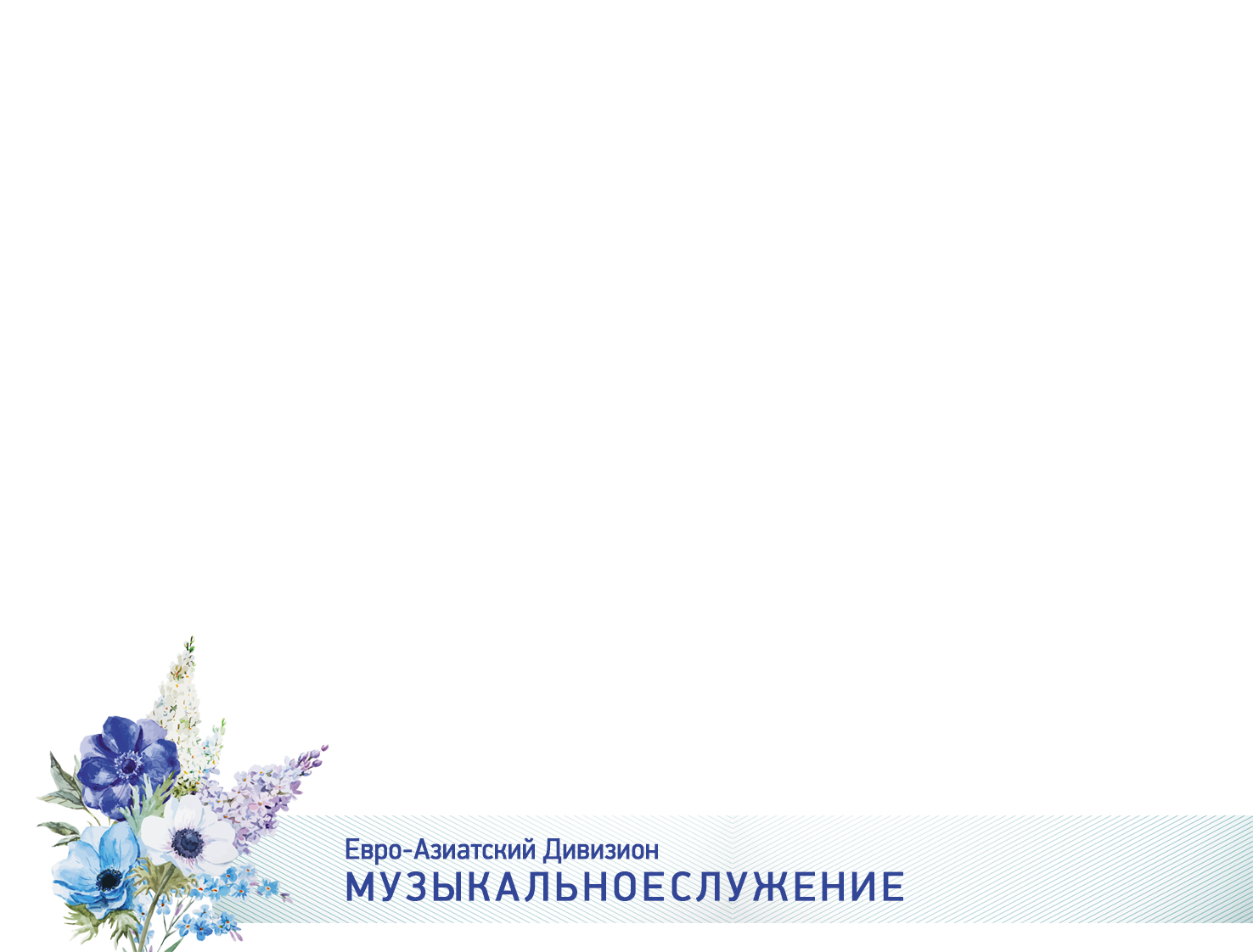 Ныне Он Духом Своим поселяется 
В наших счастливых сердцах,
Что же не ясно Он в нас отражается, 
Как отражался в водах?
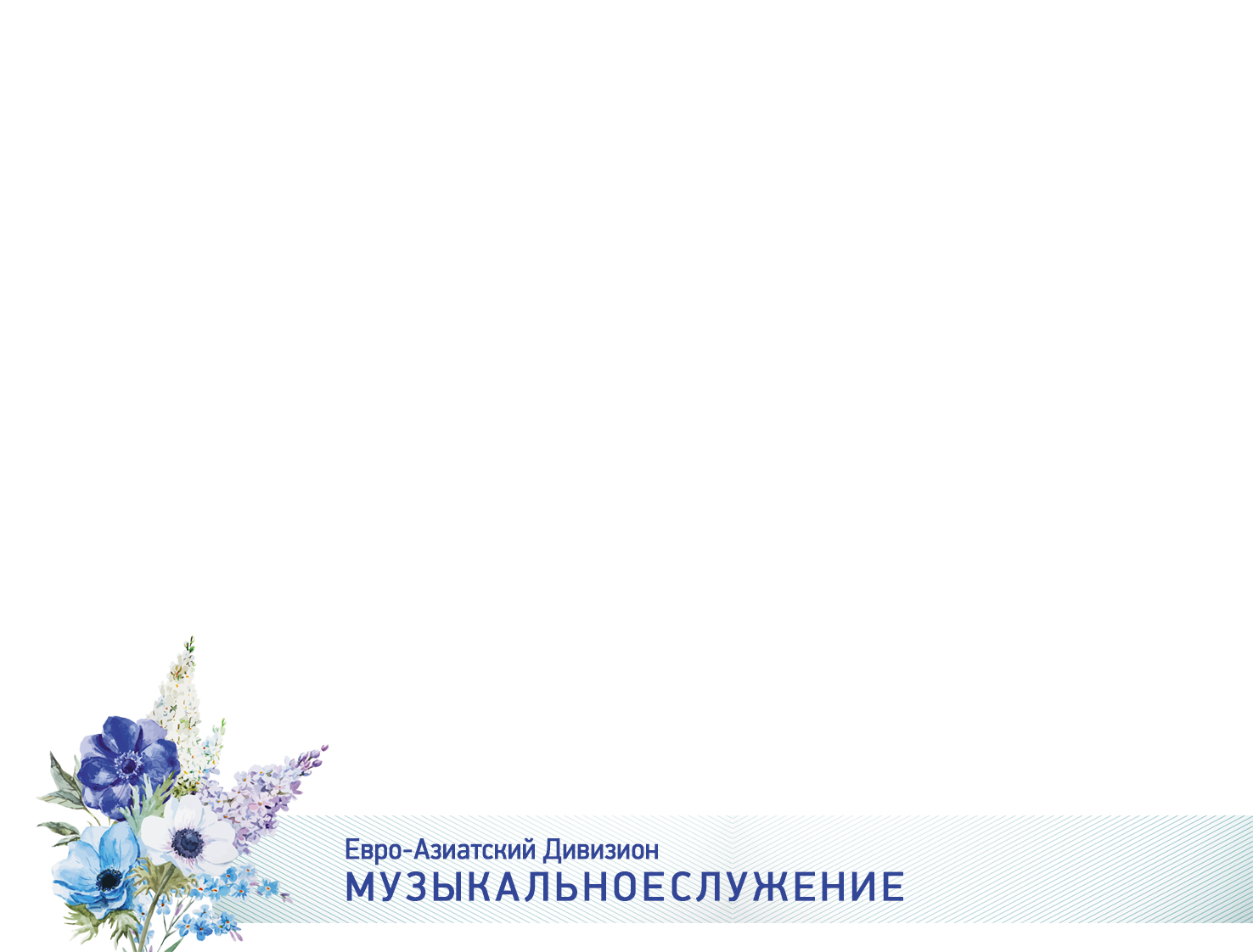 Что же не ясно Он в нас отражается, 
Как отражался в водах?
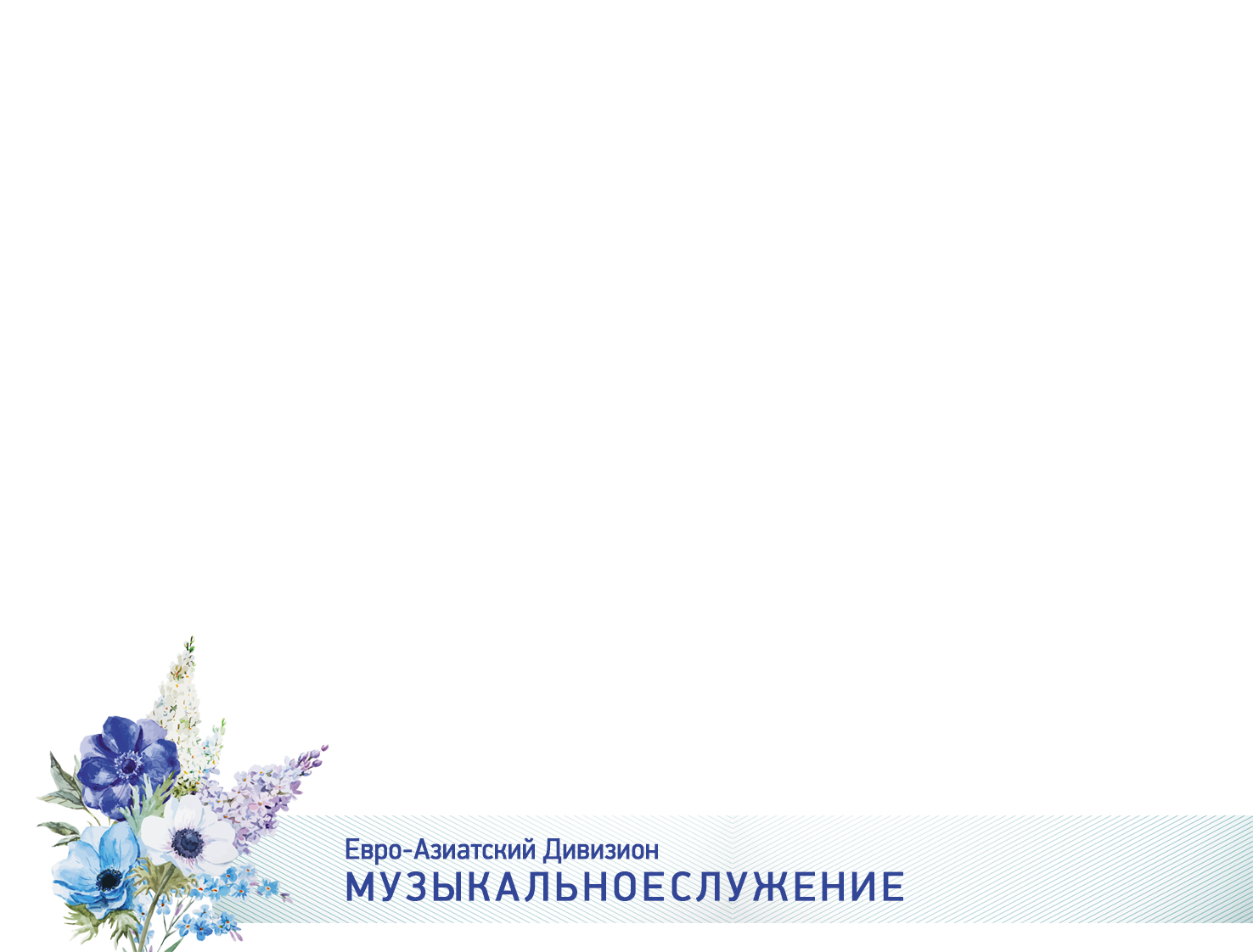 Или лежит на нас
плесень сомнения, 
Или мутит суета,
Или от бурного
жизни волнения
Плохо в нас видно
Христа?
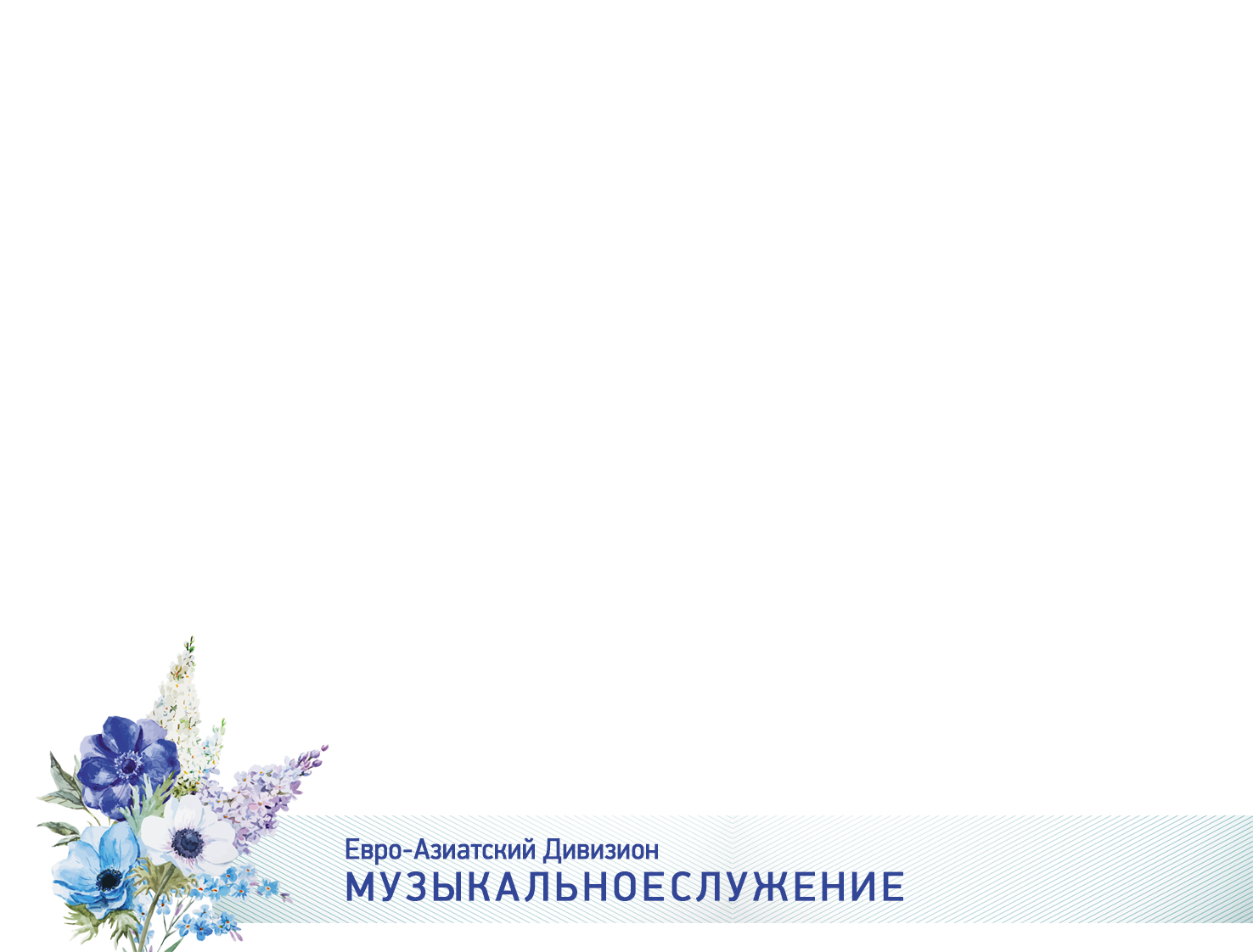 Или от бурного
жизни волнения
Плохо в нас видно
Христа?
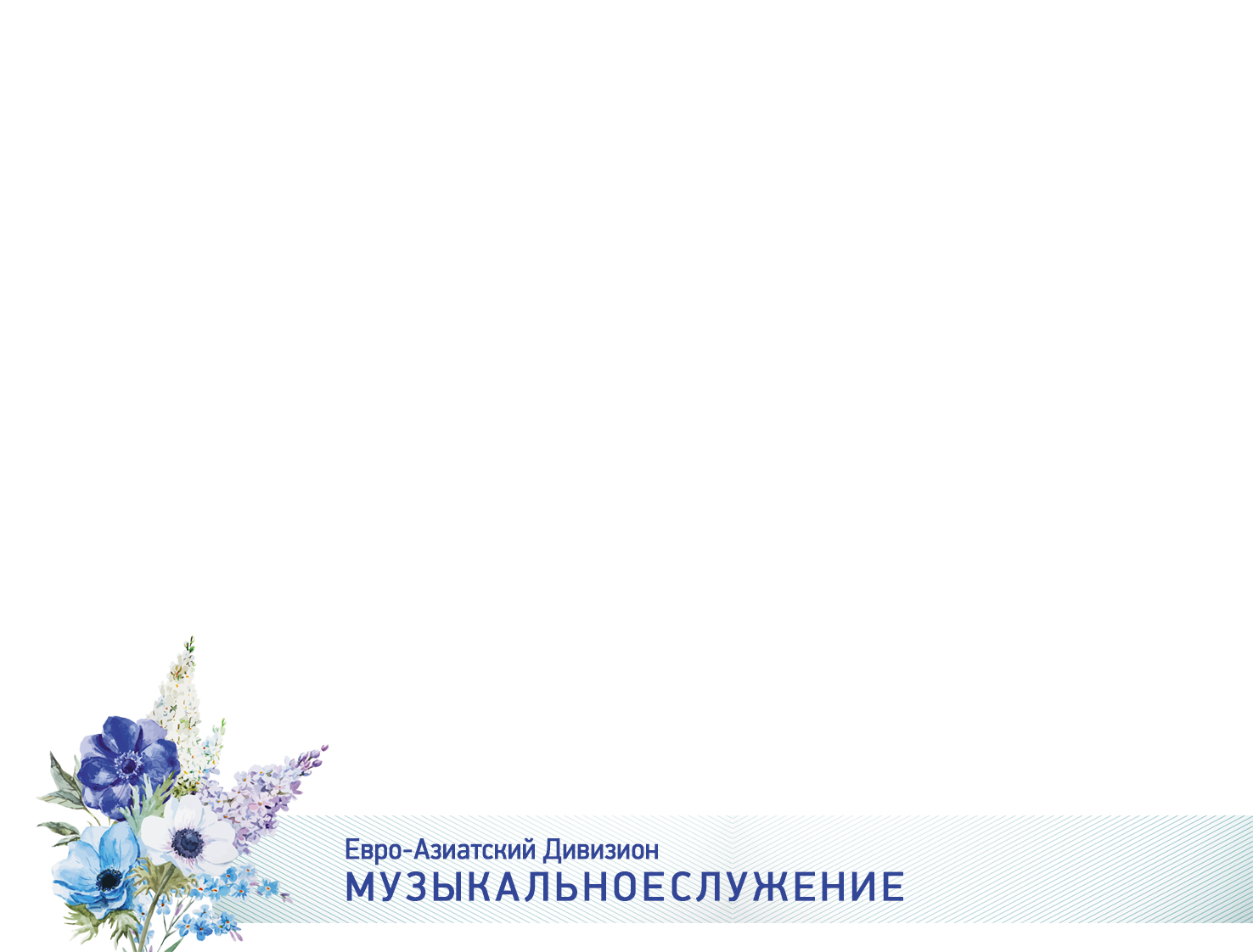 Будем, как озеро Геннисаретское 
С чистой
и светлой душой,
И отразится в нас образ Божественный, 
Образ Иисуса святой.
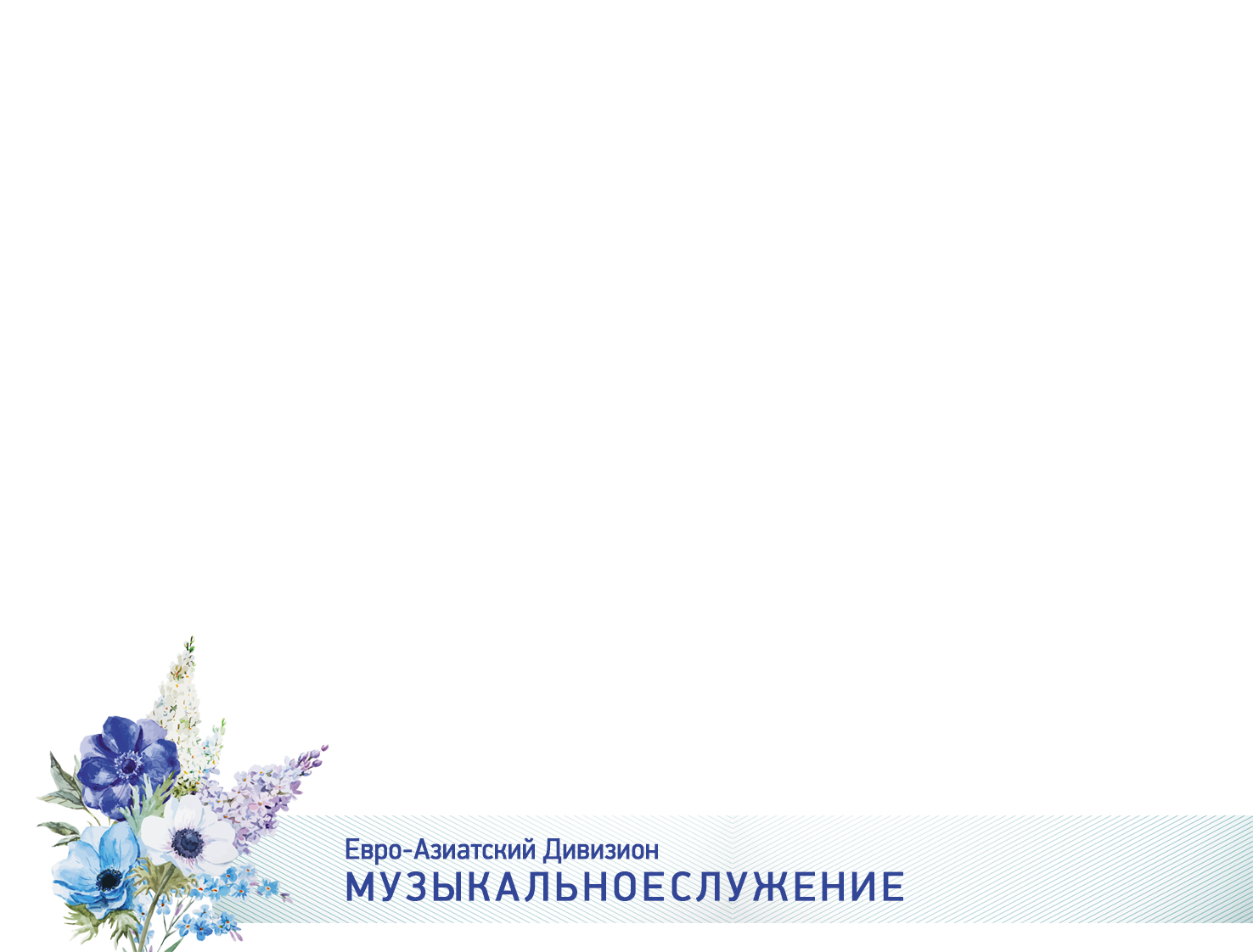 И отразится в нас образ Божественный, 
Образ Иисуса святой.
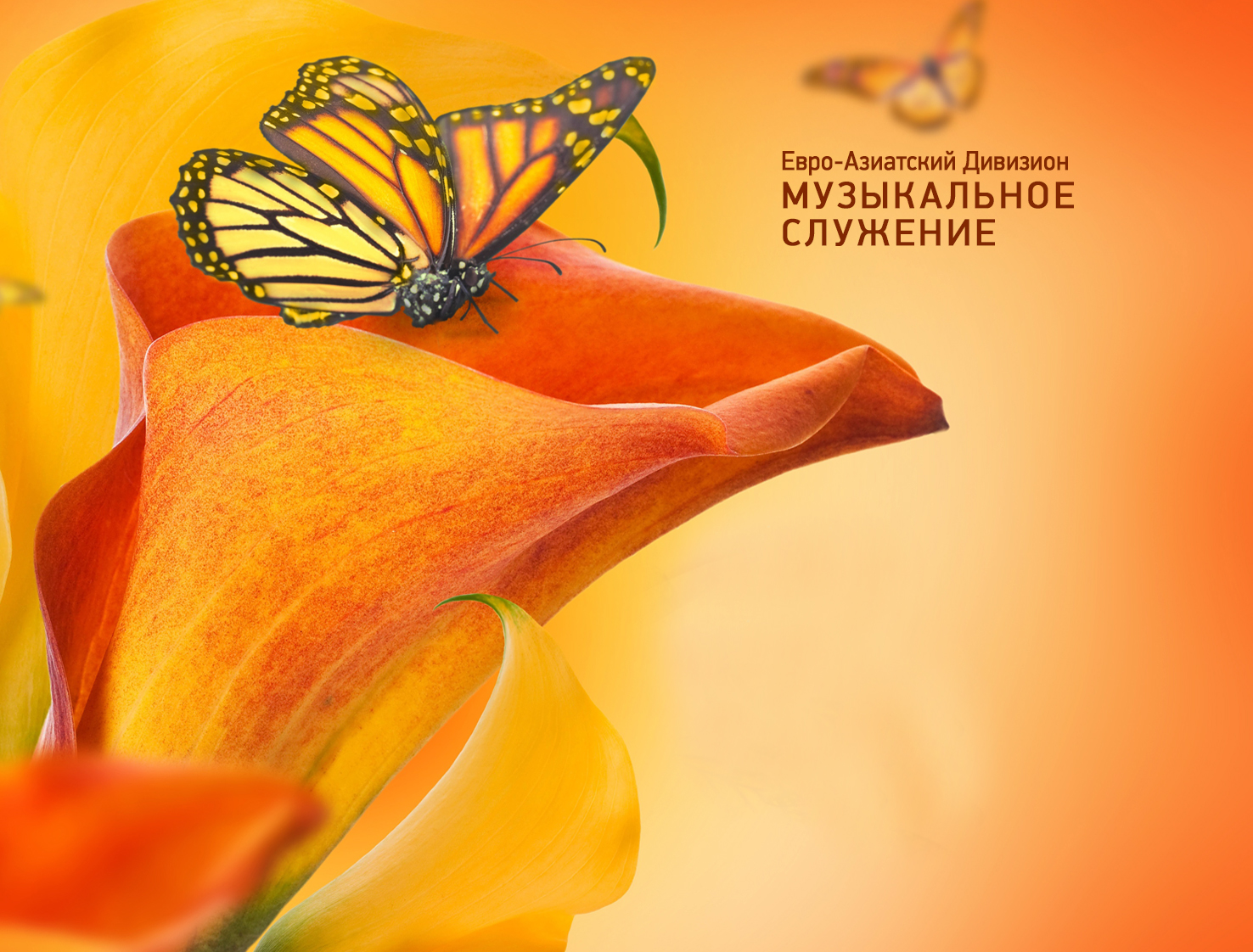 Божью милостьи прощенье
Гимн № 175
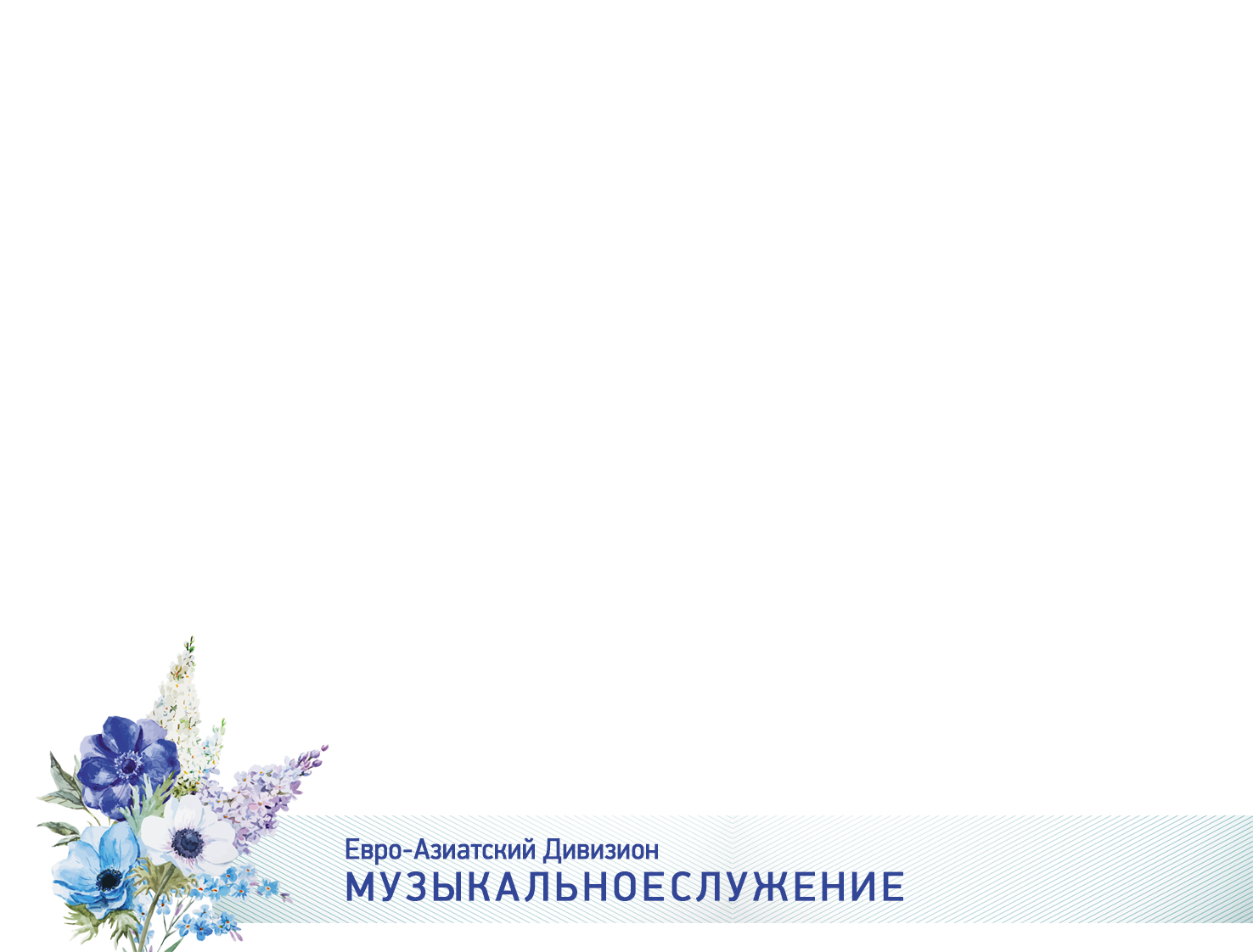 Божью милость 
И прощенье 
Предлагает Иисус; 
Любит Он тебя 
Безмерно, 
Нет нежнее этих уз.
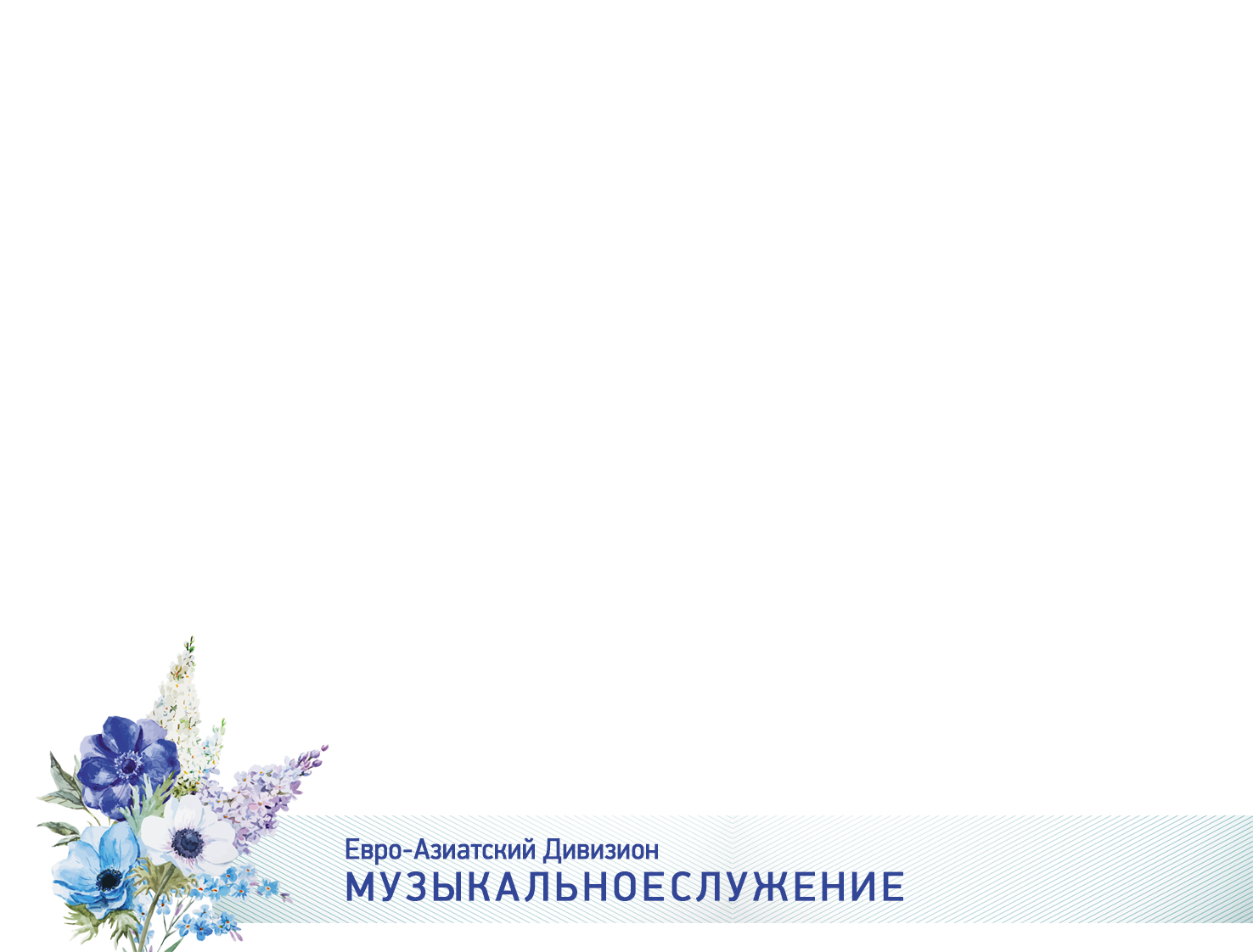 Припев:
 
О, приди, тебя Он ждёт!
Всё простит Он, 
Всё поймёт.
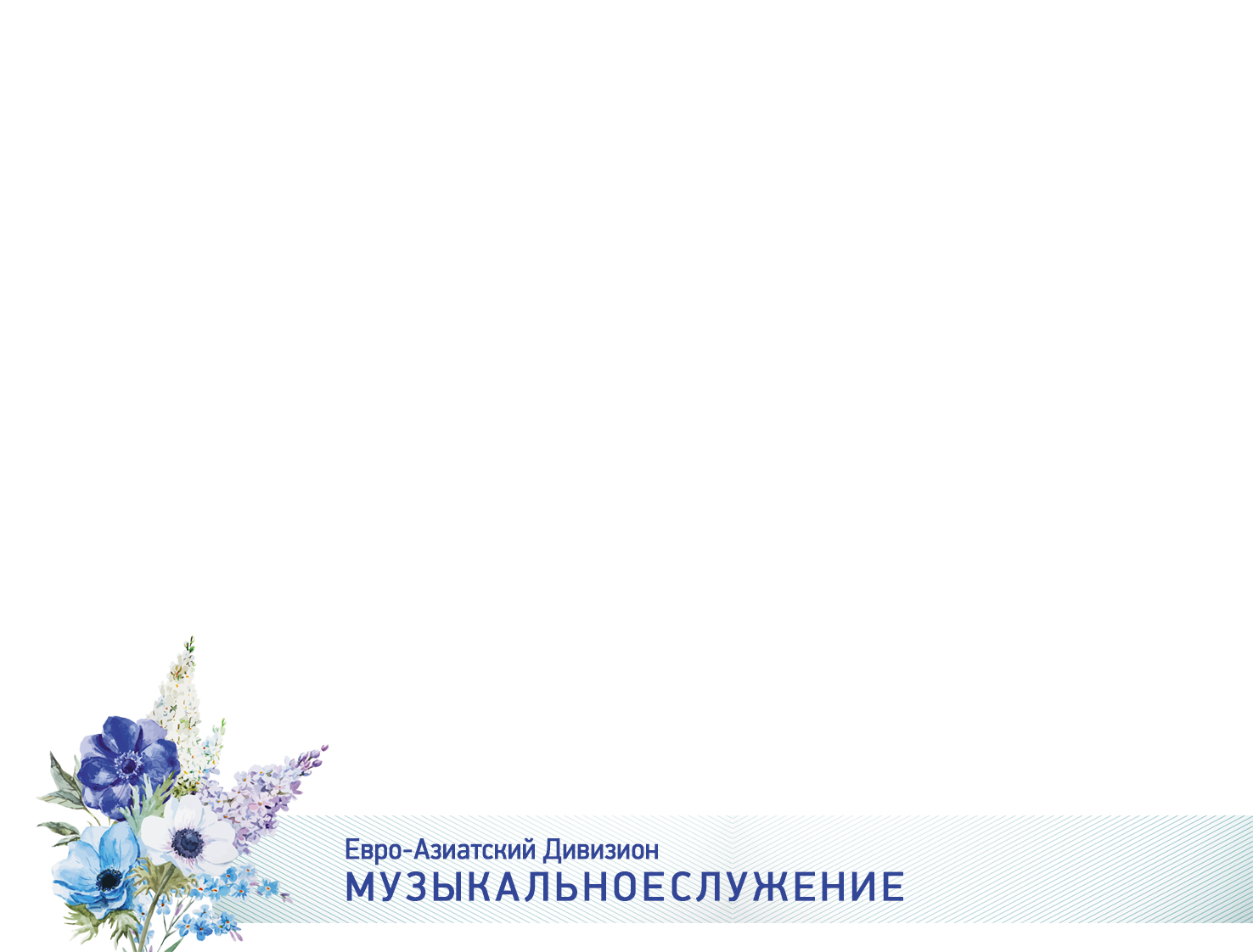 НеобъятнаБожья милость — 
Смоет самый тяжкий грех; 
Никого не отвергает — 
Благодать объемлет всех.
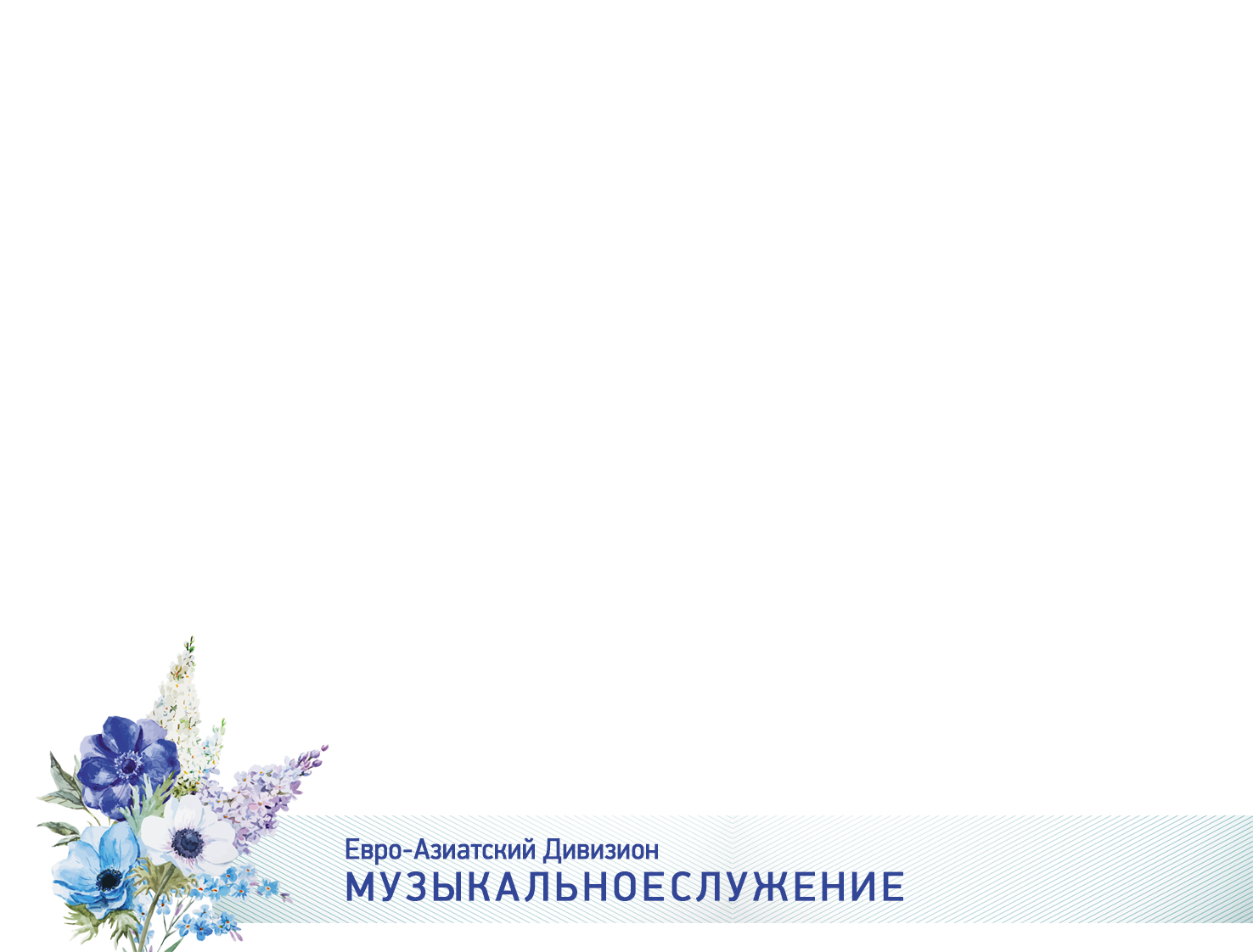 Припев:
 
О, приди, тебя Он ждёт!
Всё простит Он, 
Всё поймёт.
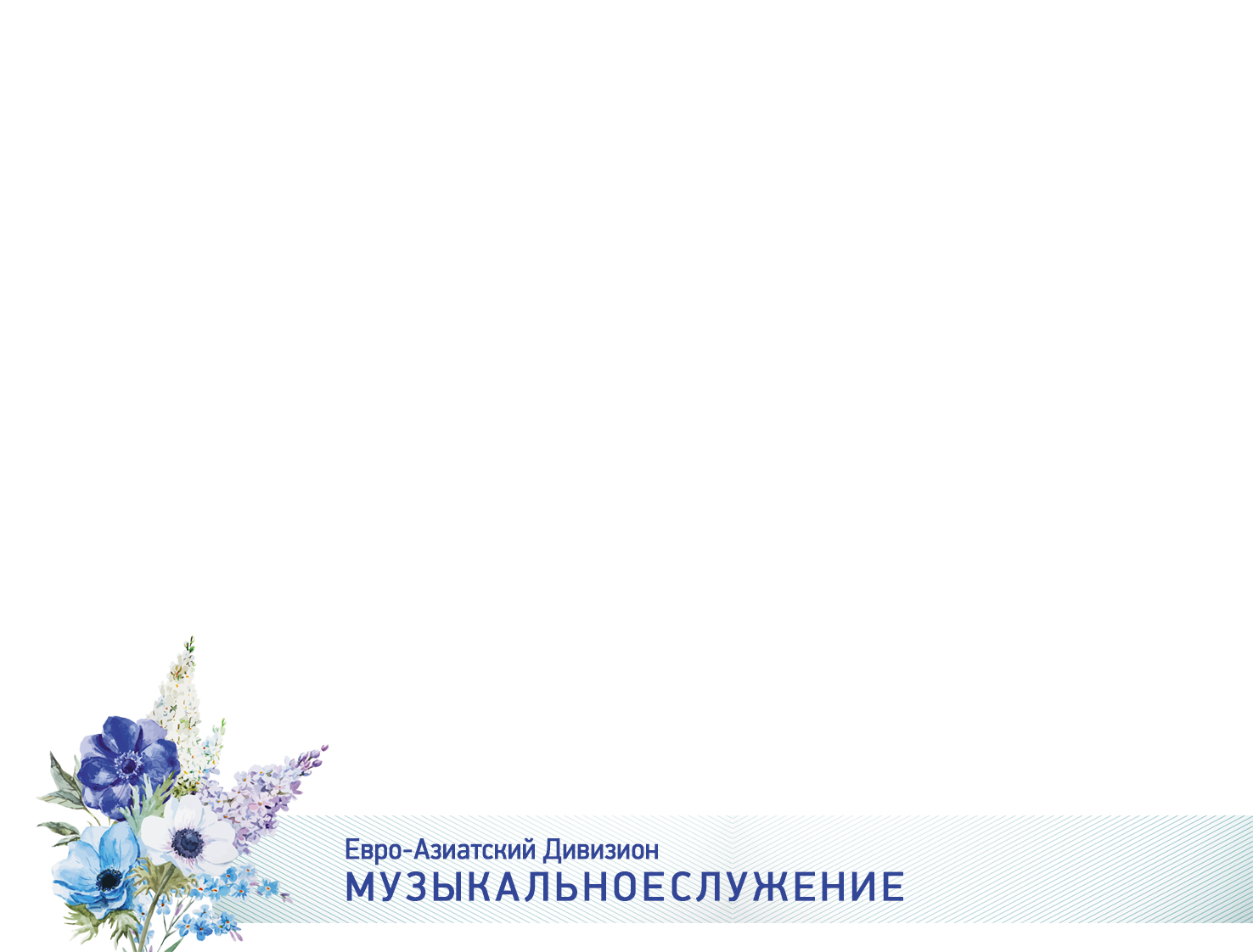 Преклонись предНим в смиренье, 
Если духом изнемог;
Он поднимет,Он утешит — 
Многомилостив наш Бог.
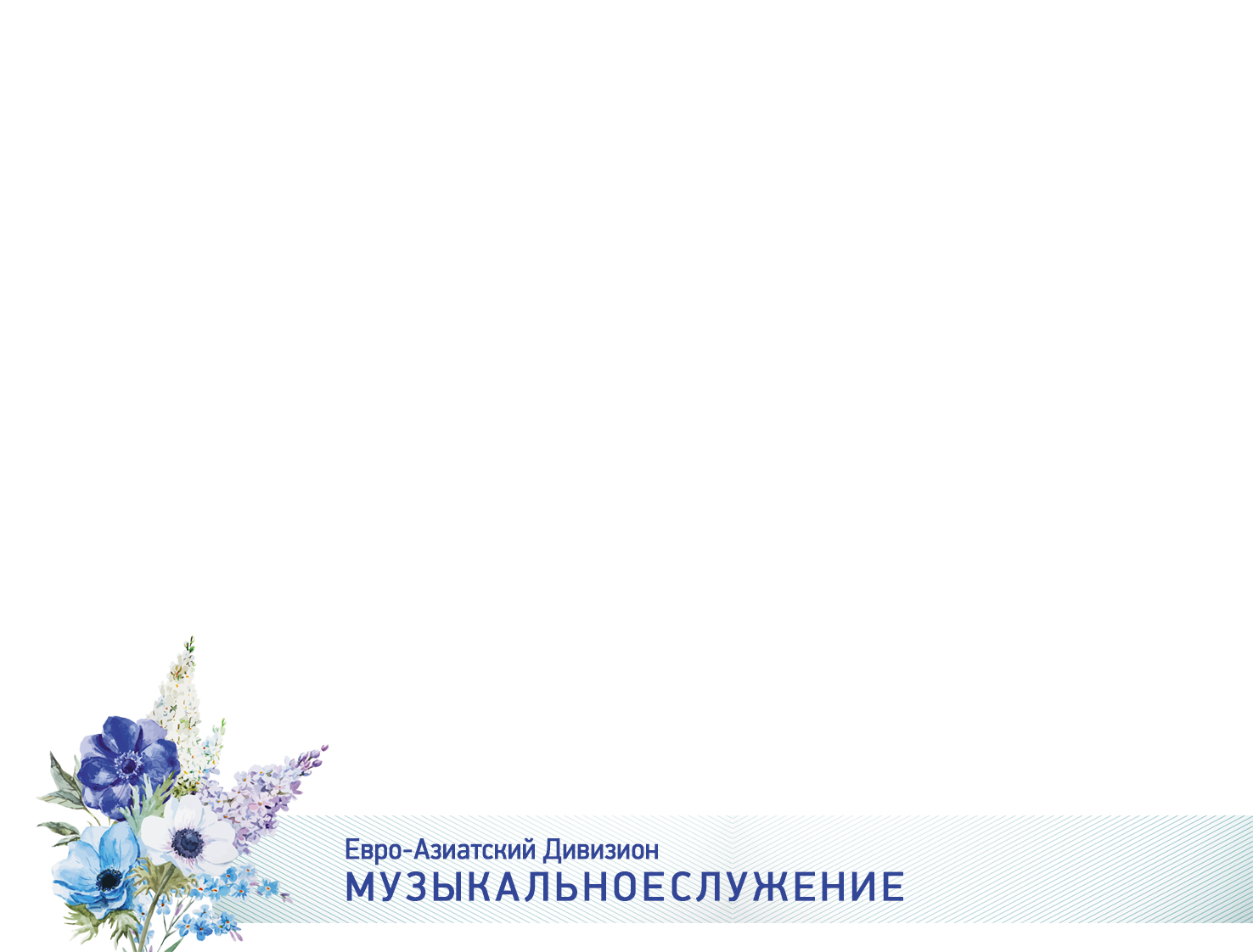 Припев:
 
О, приди, тебя Он ждёт!
Всё простит Он, 
Всё поймёт.
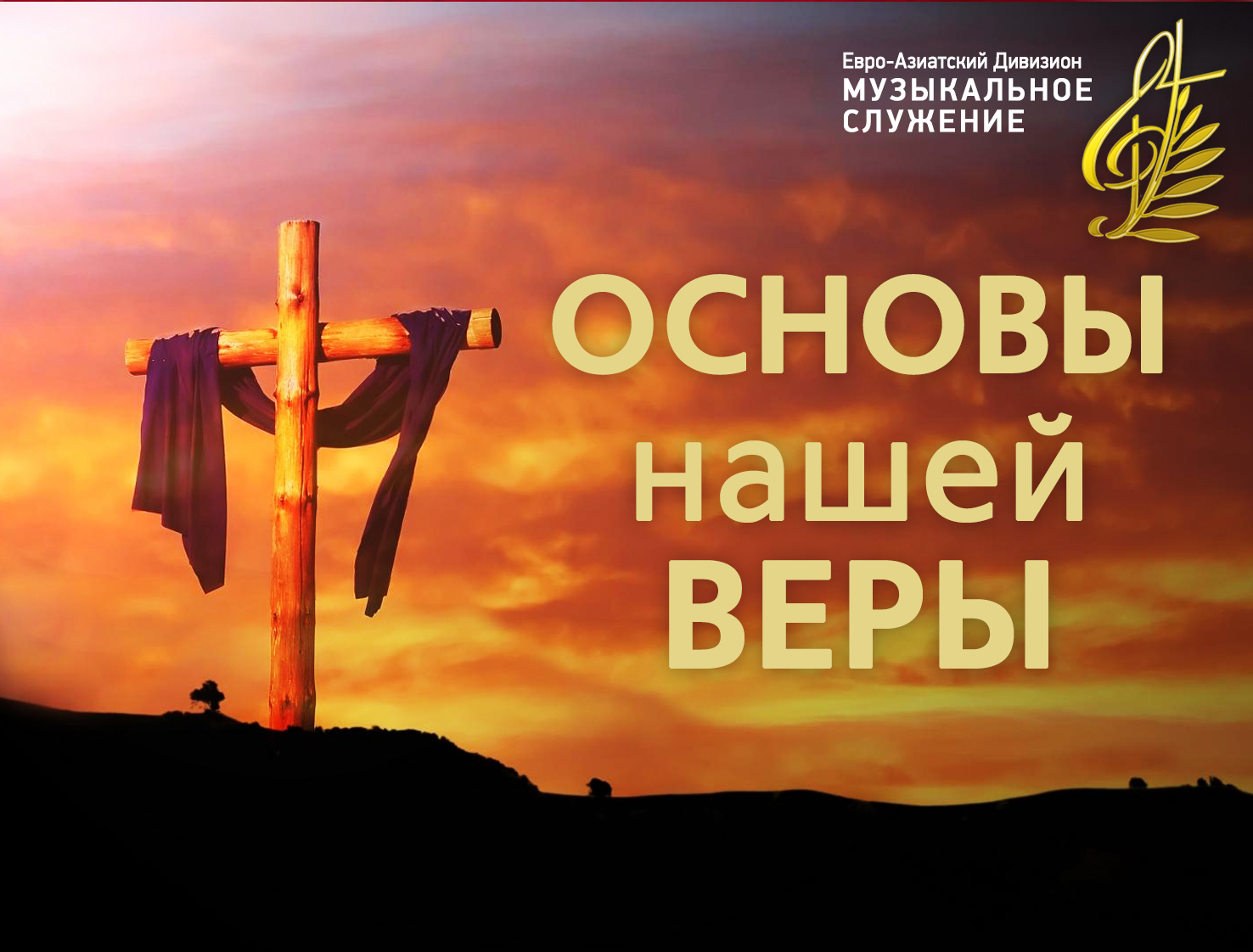 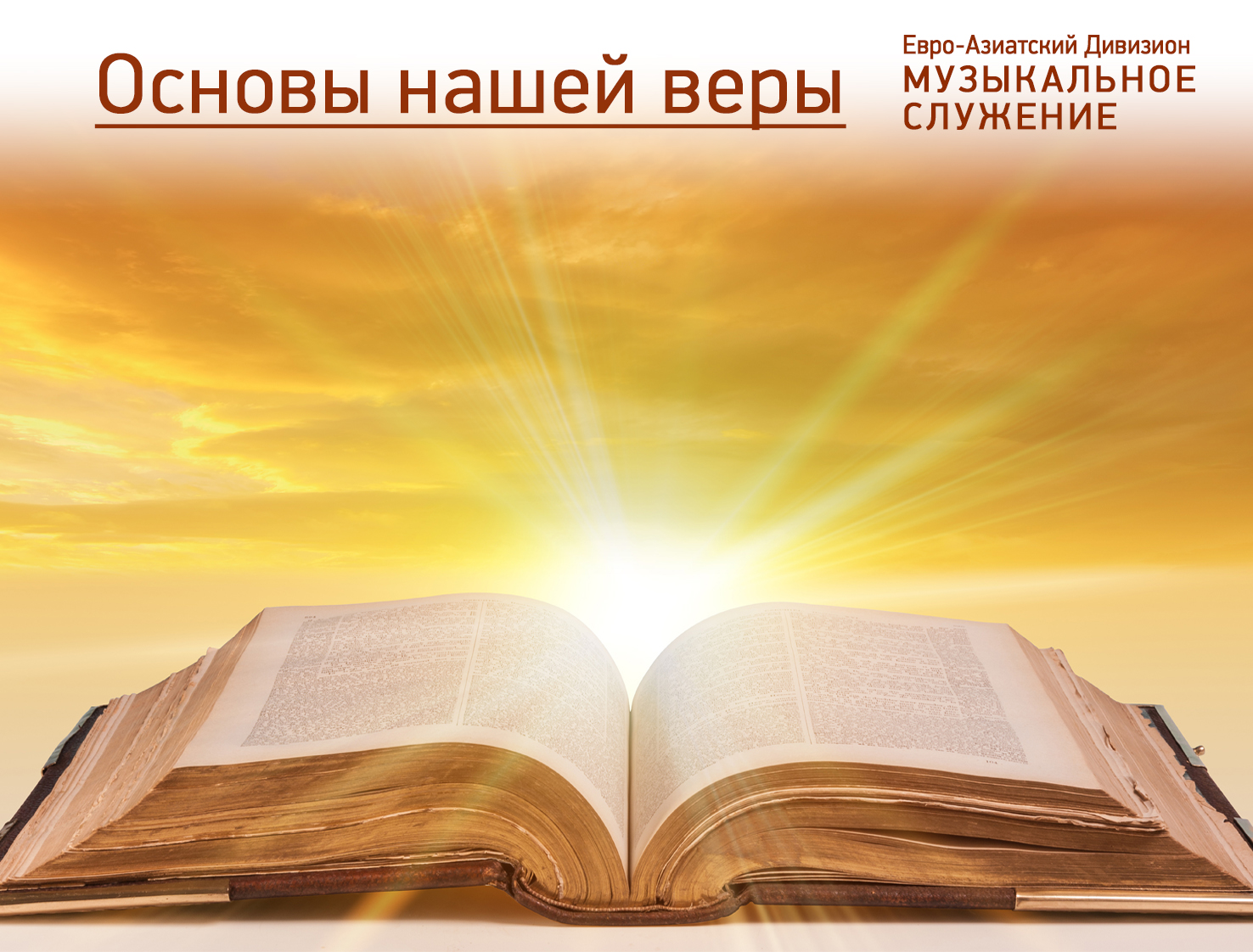 «Дар пророчества»
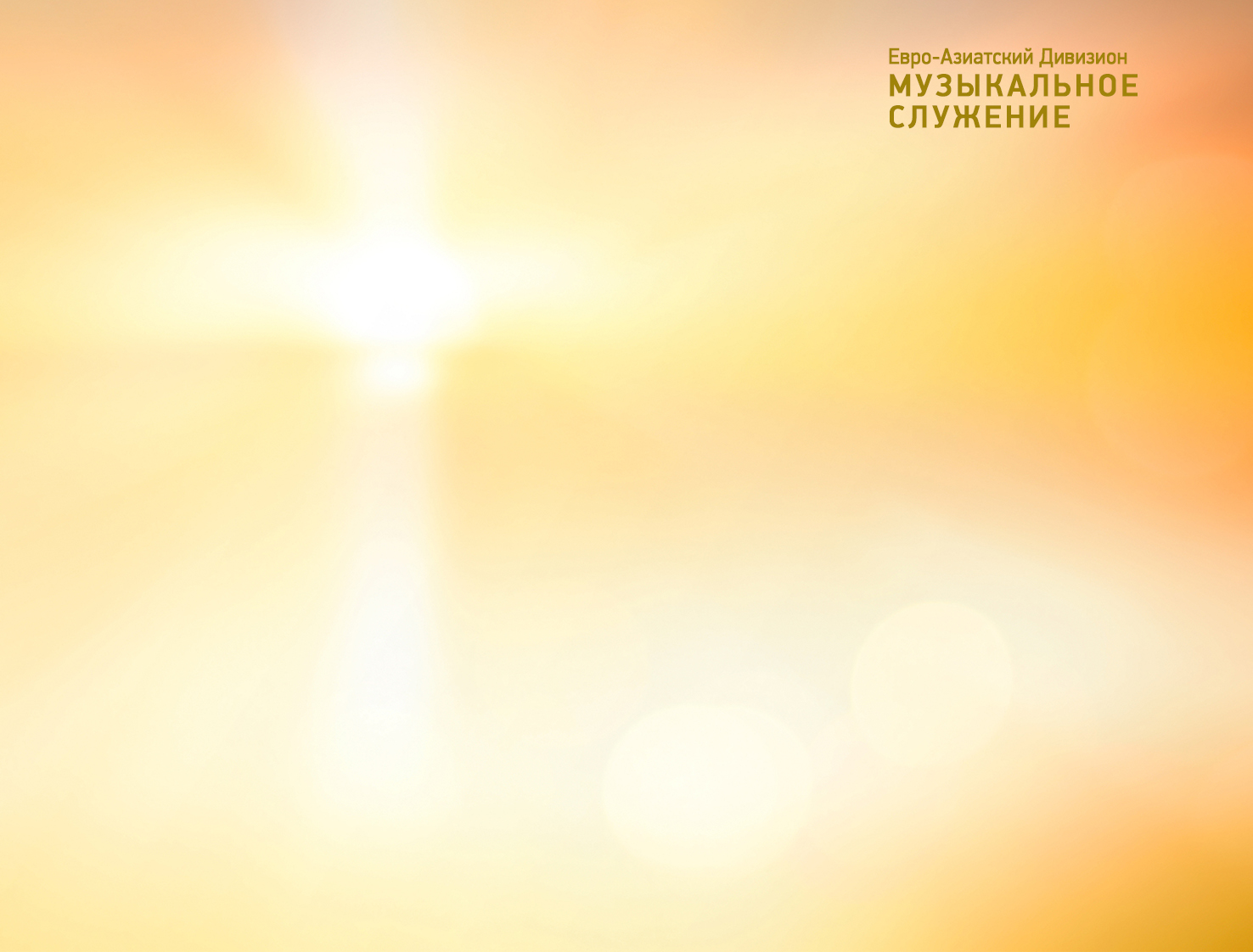 Доктрина 18

«Дар пророчества»
Священное Писание свидетельствует, что пророчество — один из даров Святого Духа. Этот дар является отличительным признакомЦеркви Остатка,и мы верим, что он проявилсяв служении Эллен Уайт.
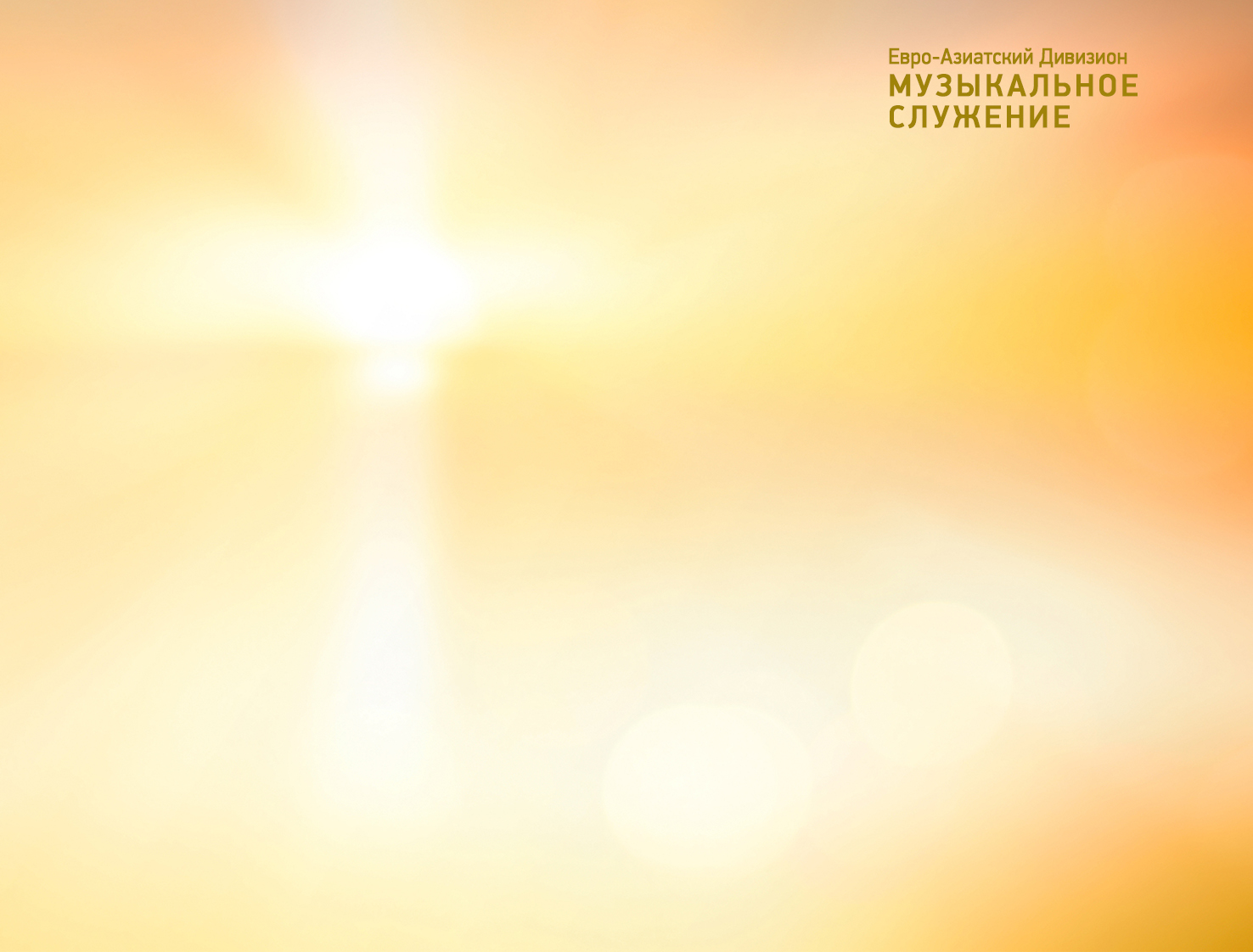 Доктрина 18

«Дар пророчества»
Её труды обладают пророческим авторитетом и служат для Церкви утешением, водительством, наставлением и обличением.
В этих трудах также чётко определено, что Библия – есть критерий для всякогоучения и опыта.
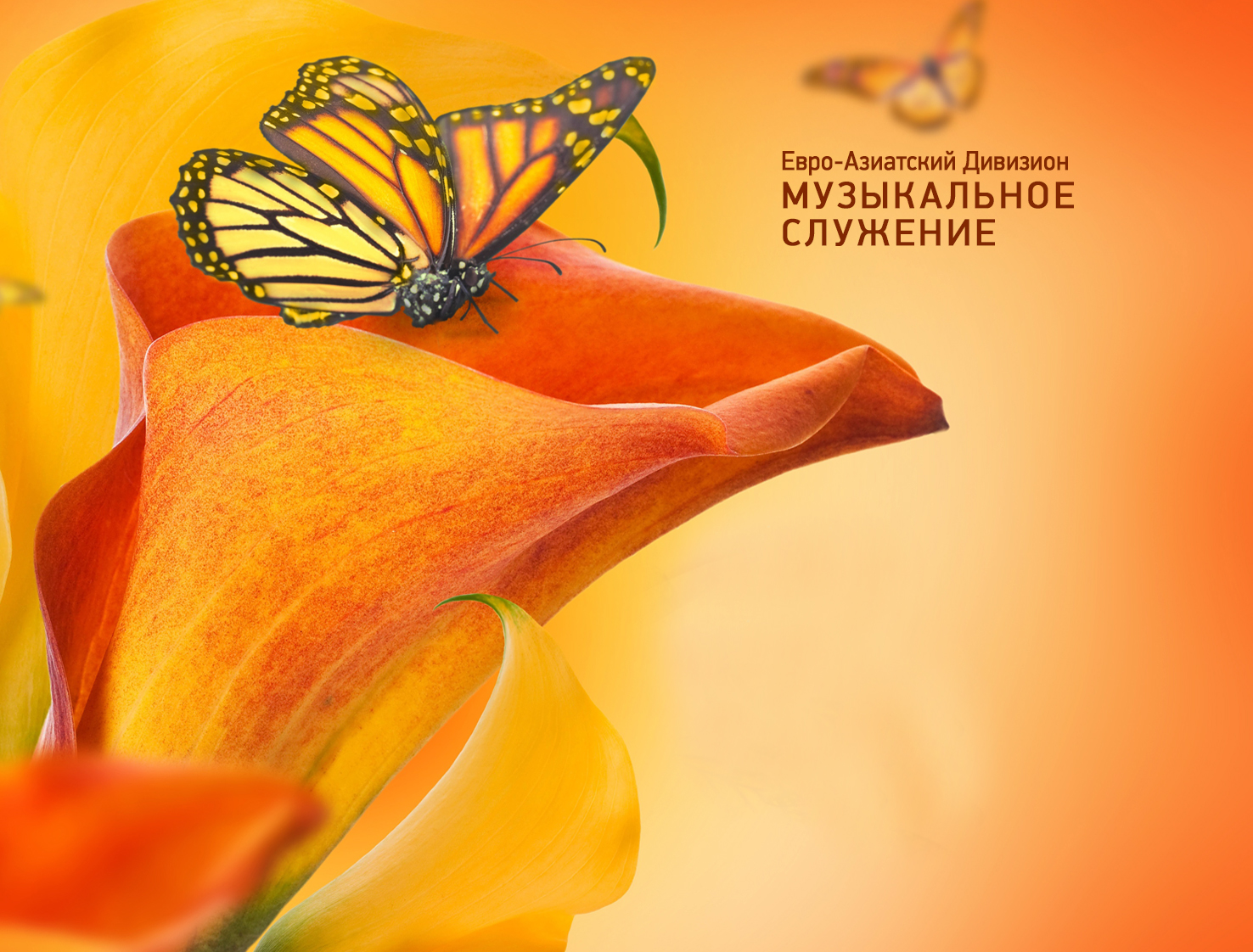 Людям волей всеблагою
Гимн №144
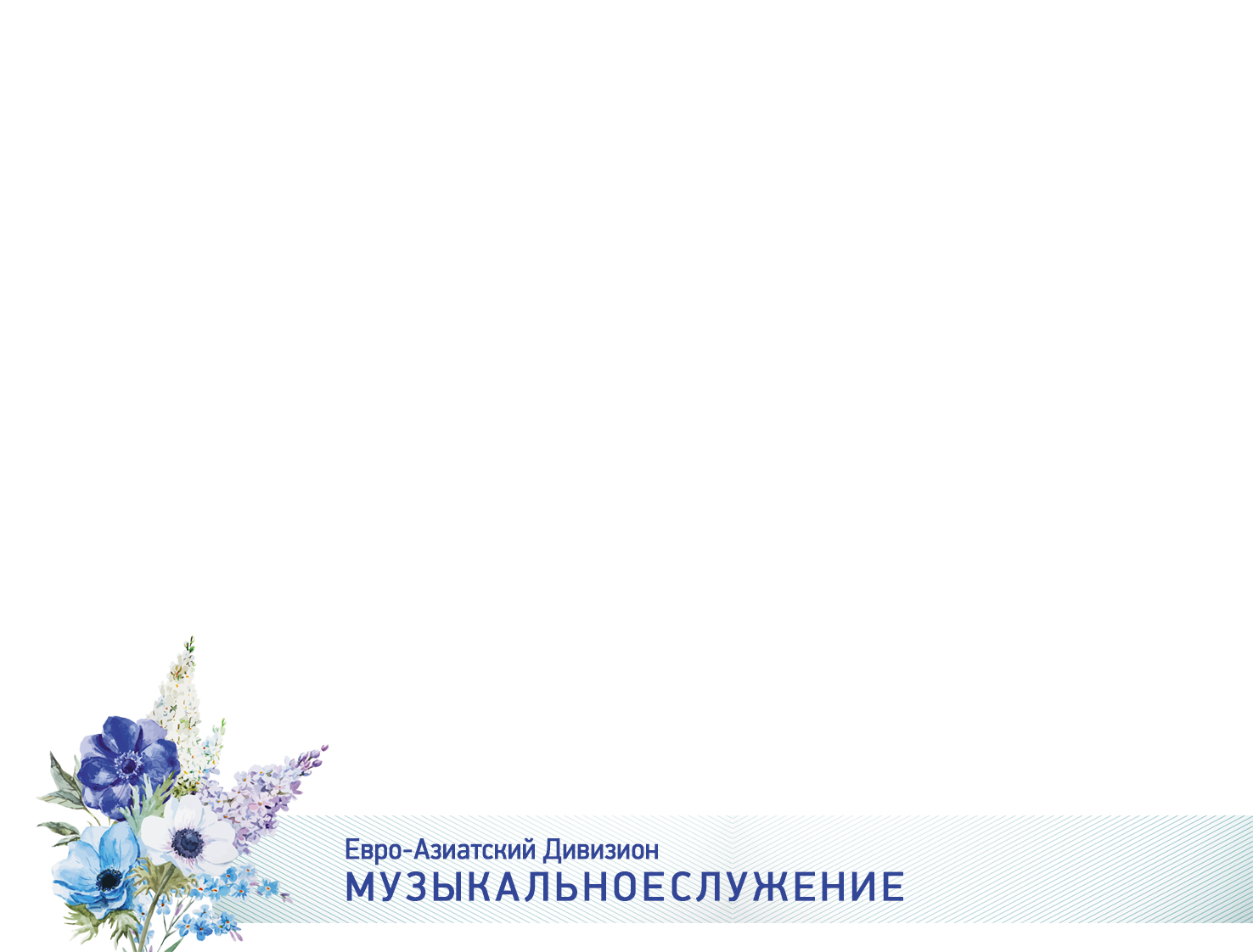 Людям волей всеблагою
Сила дивная дана,
Верой кроткою, живою
Эта сила названа.
Припев:

Людям волей всеблагою
Сила дивная дана,
Верой кроткою, живою
Эта сила названа.
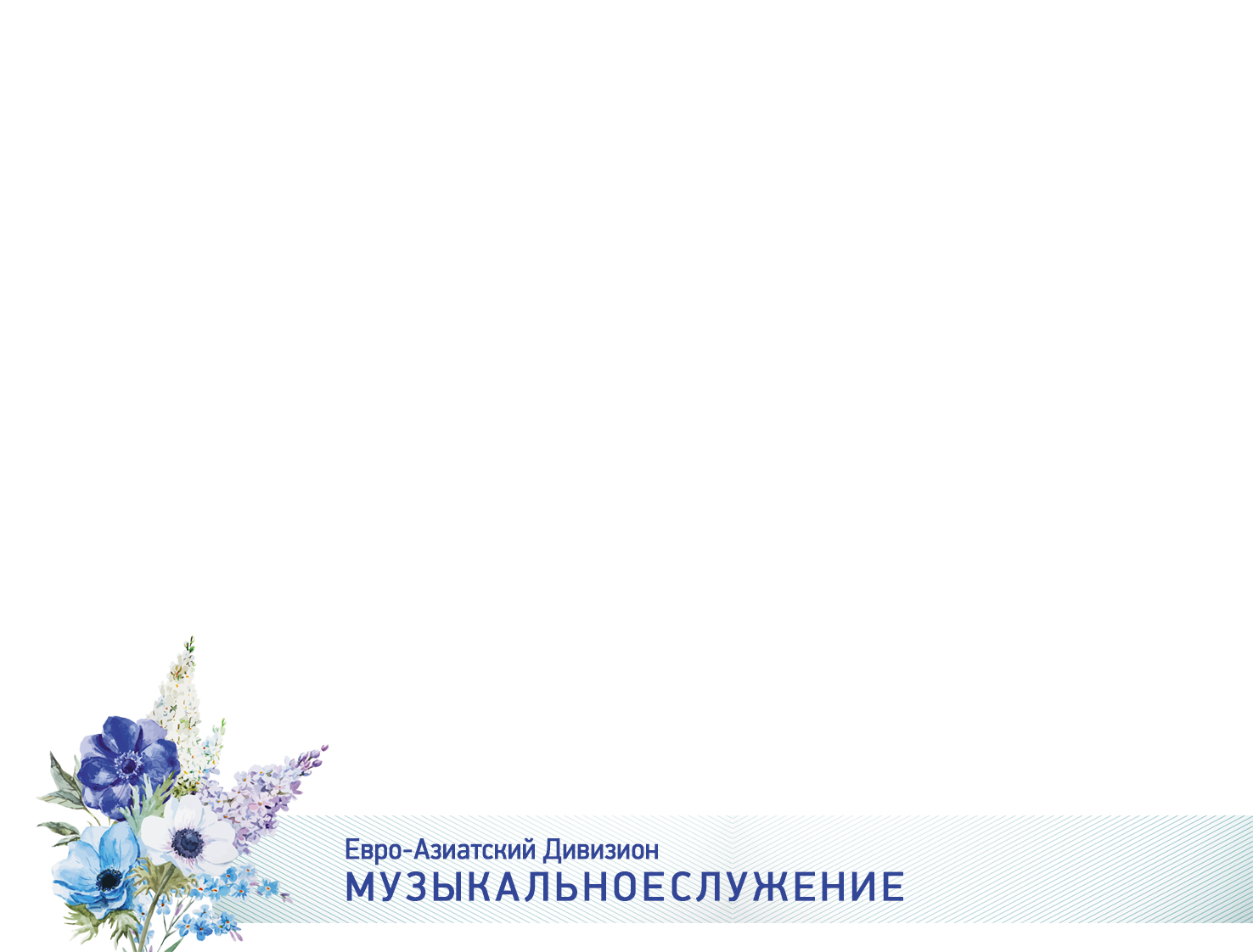 Вера в юности мятежной
Нам погибнуть не даёт.
Вера к пристани надёжной
Нежно за руку ведёт.
Припев:

Людям волей всеблагою
Сила дивная дана,
Верой кроткою, живою
Эта сила названа.
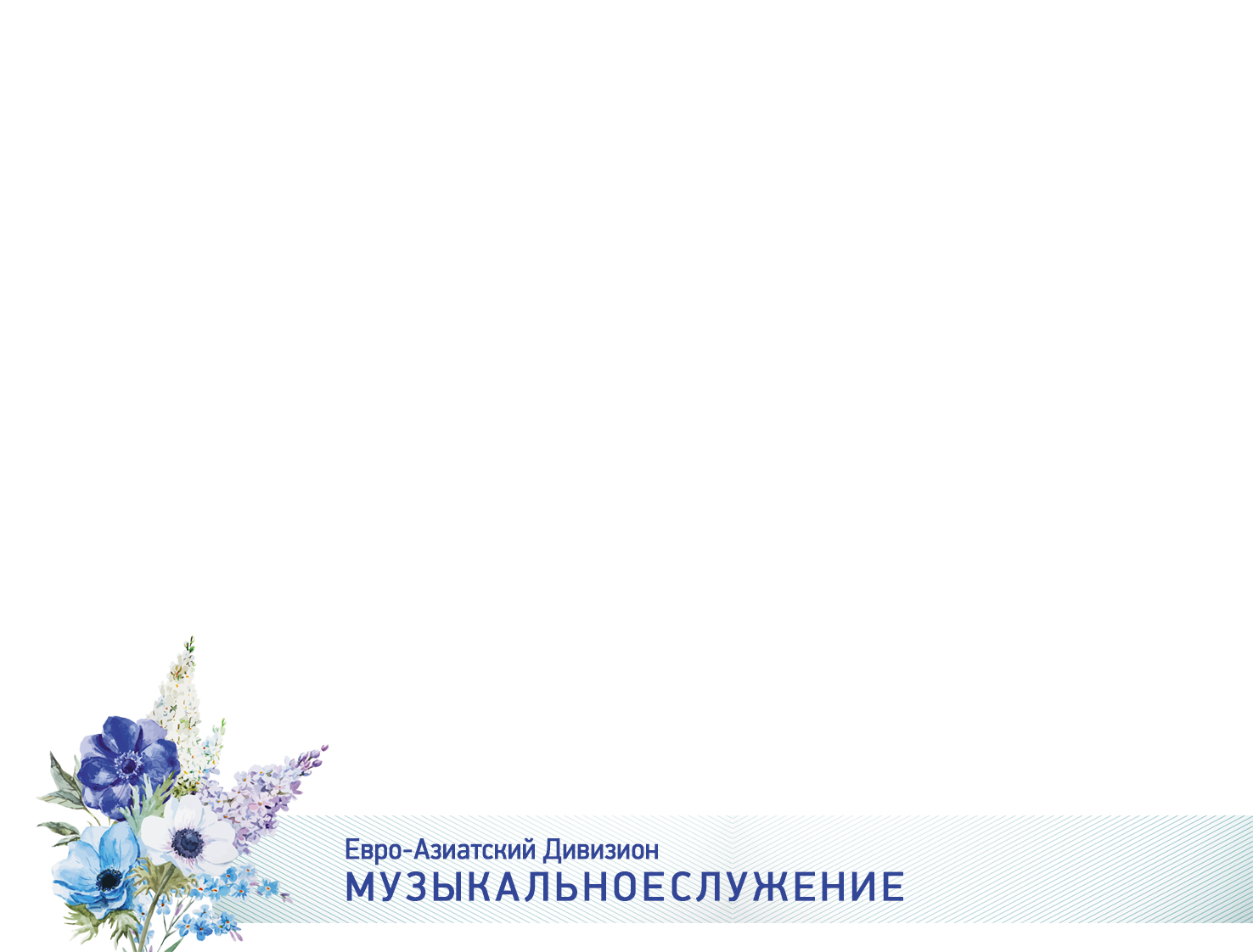 Вера в тягостных недугах –
Исцеляющий елей,
Вера – добрая подруга
На закате наших дней.
Припев:

Людям волей всеблагою
Сила дивная дана,
Верой кроткою, живою
Эта сила названа.
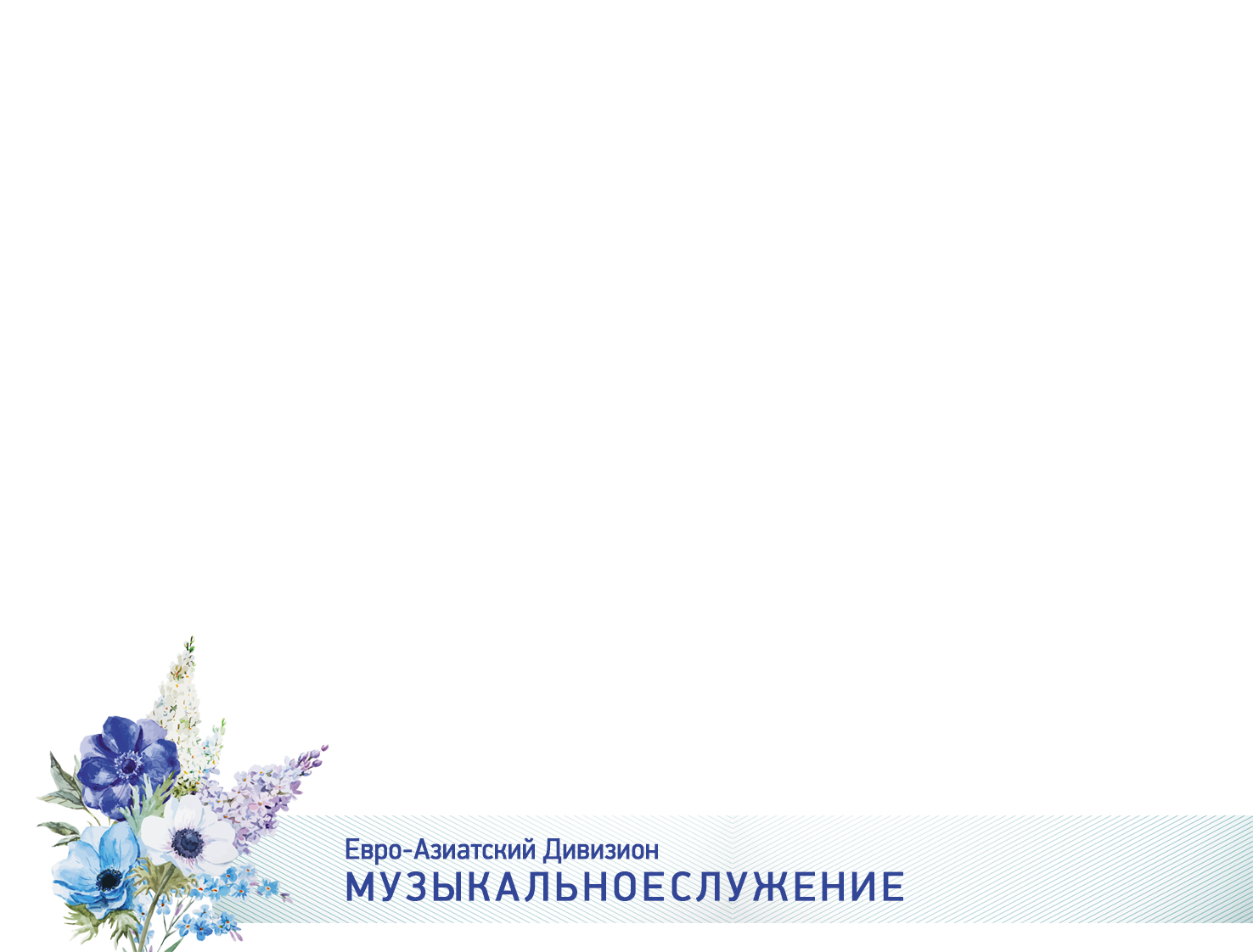 Вера в жизни –
Светоч ясный,
Путеводная звезда.
И блаженны,В ком не гаснет
Этот светоч никогда.
Припев:

Людям волей всеблагою
Сила дивная дана,
Верой кроткою, живою
Эта сила названа.
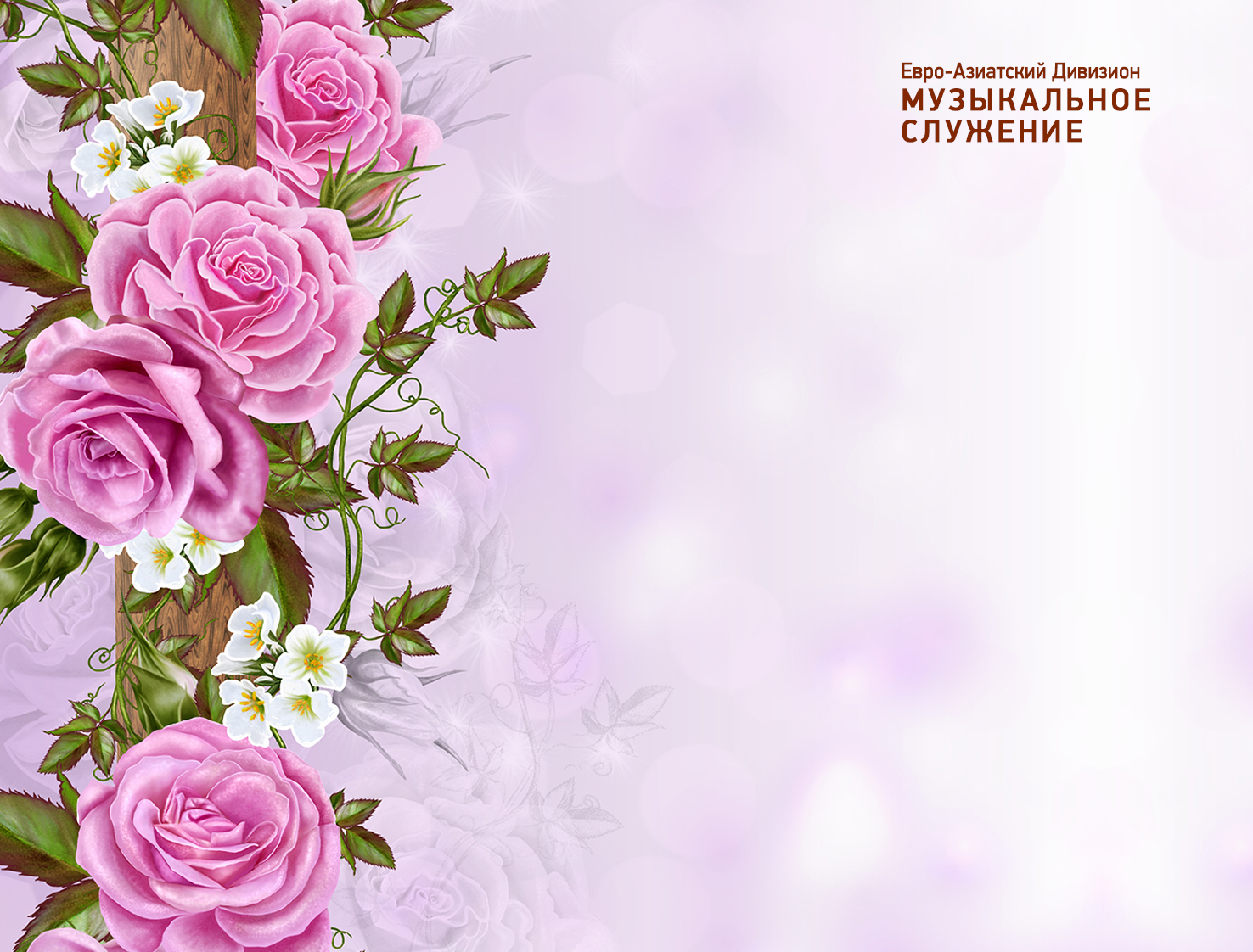 «Пусть живёт в васво всей своей полноте, 
во всей мудрости своей весть Христова;
вы же учите и наставляйте друг друга; 
с благодарностью в сердце пойте Богу 
псалмы, и гимны, и песнопения»

                                      Колос. 3:16
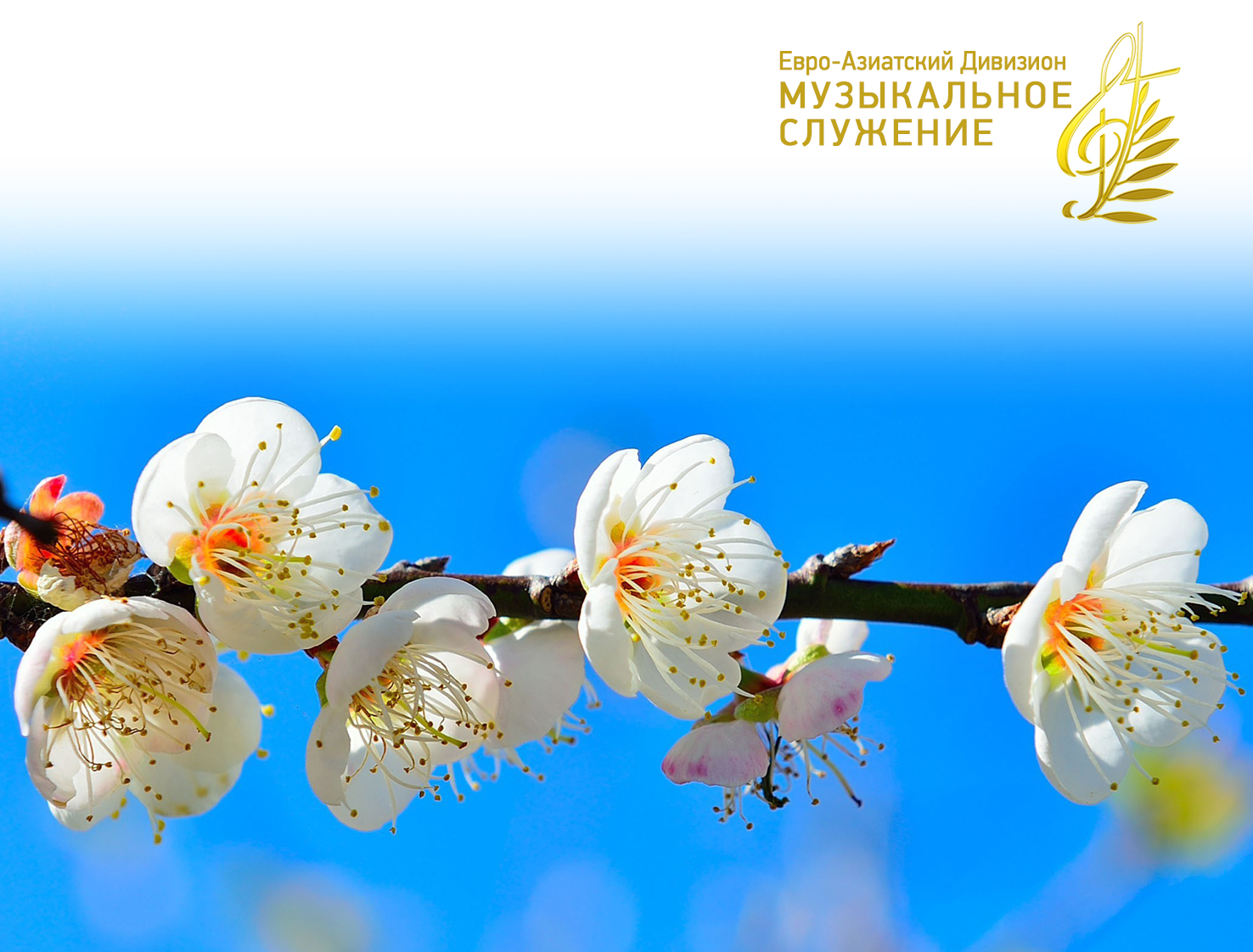 Живая Церковь – 
это поющая Церковь!